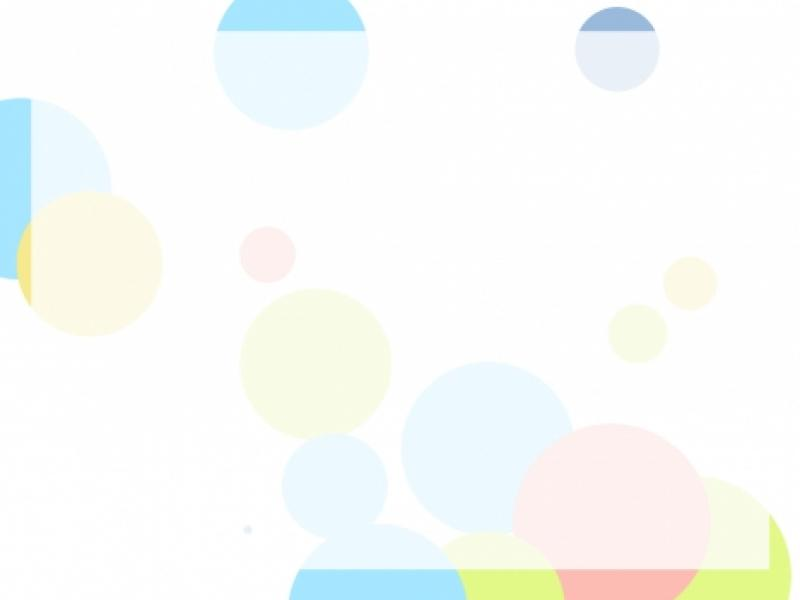 م   مـ
مـو
مـا
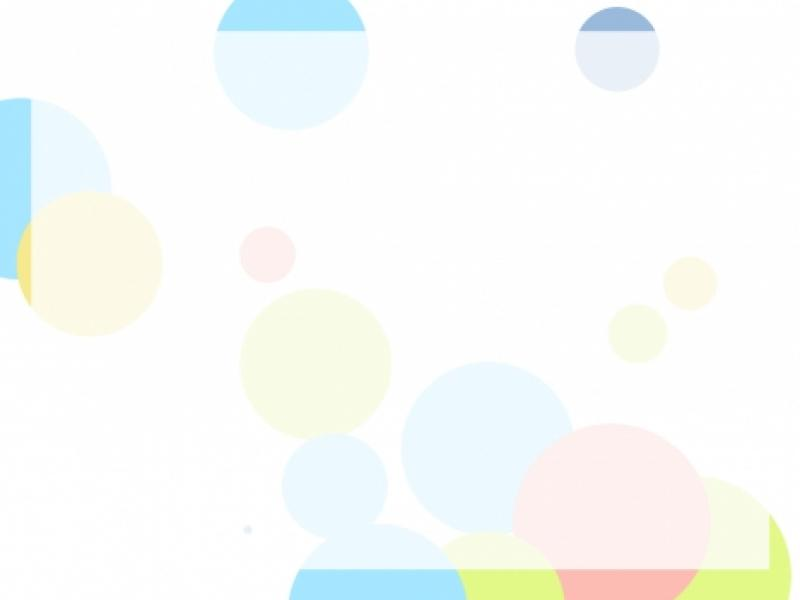 مي
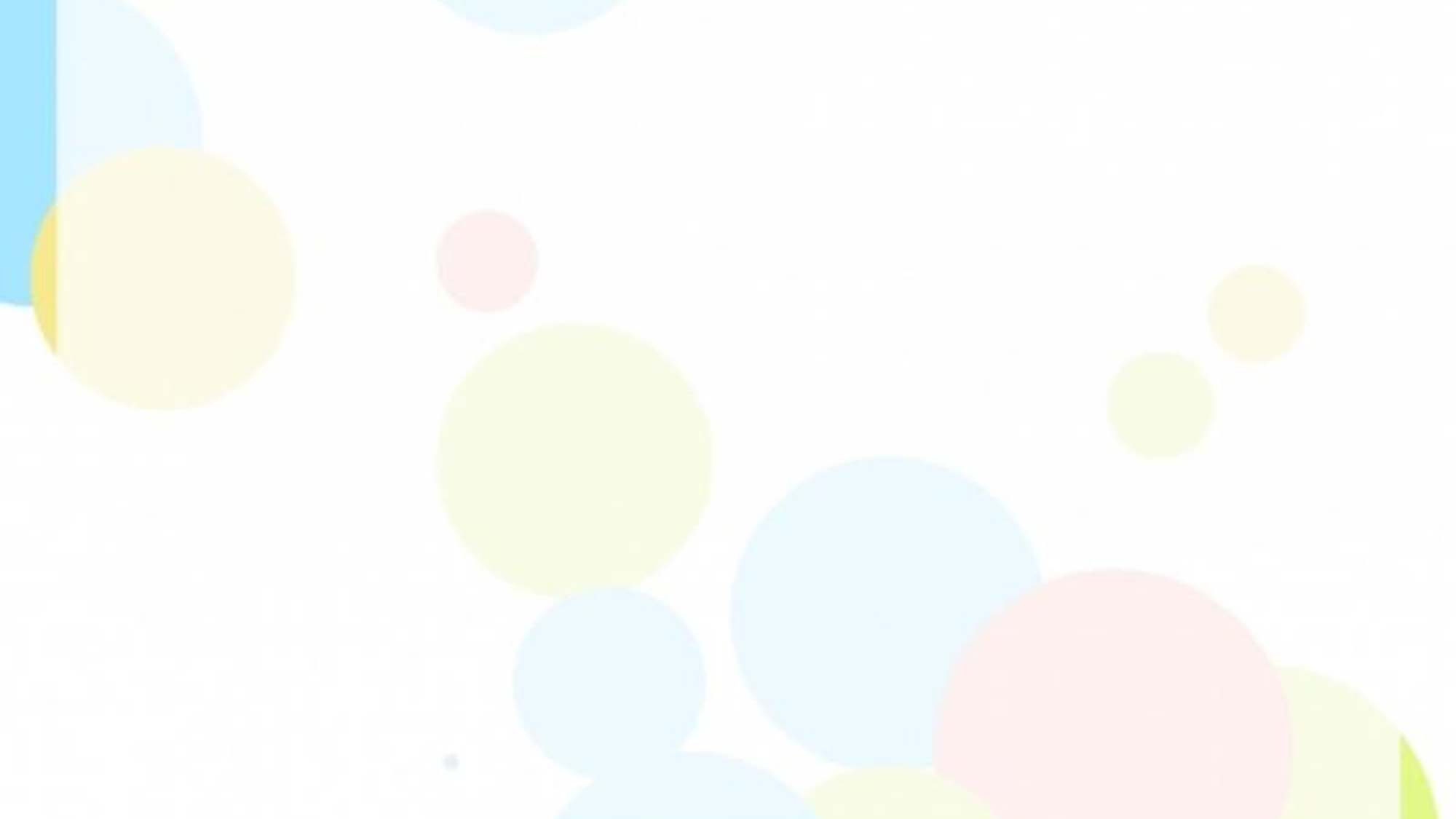 مُ
مِ
مَ
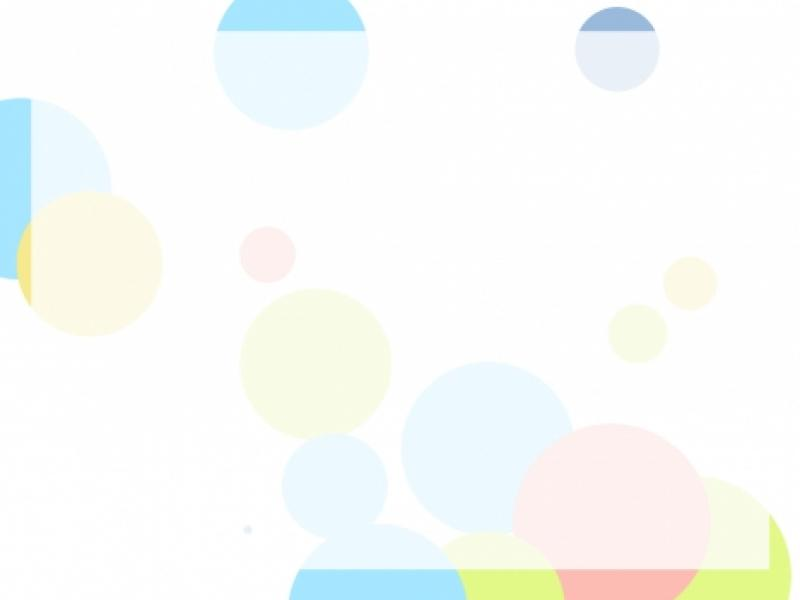 كلمات تبدأ بحرف الميم
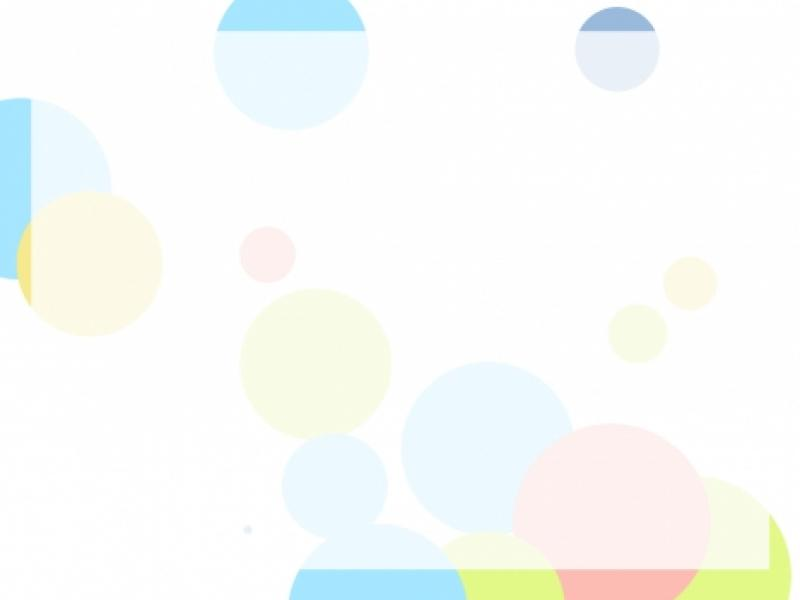 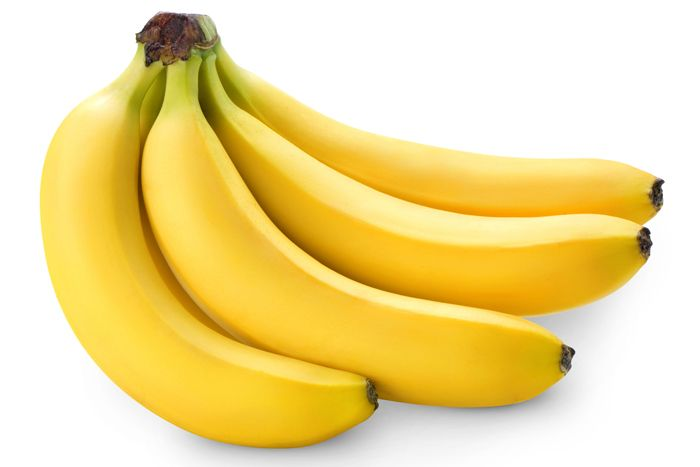 مَـوز
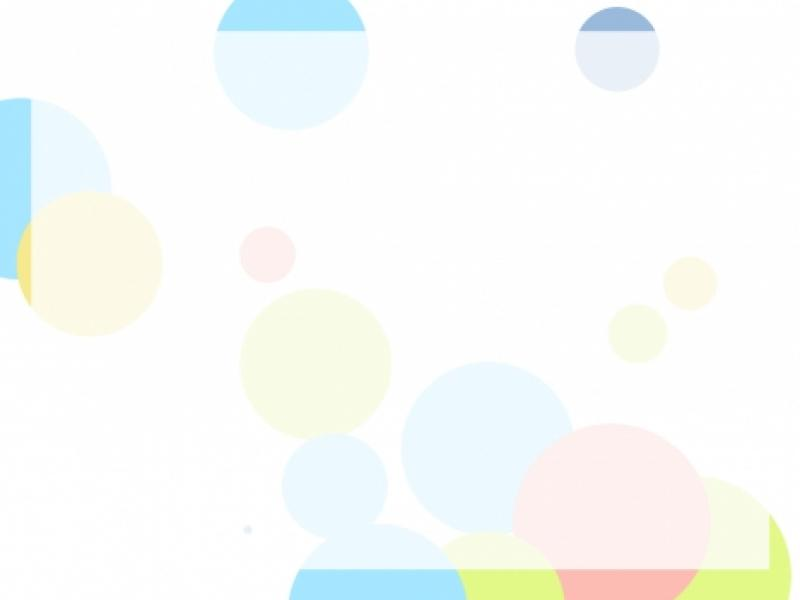 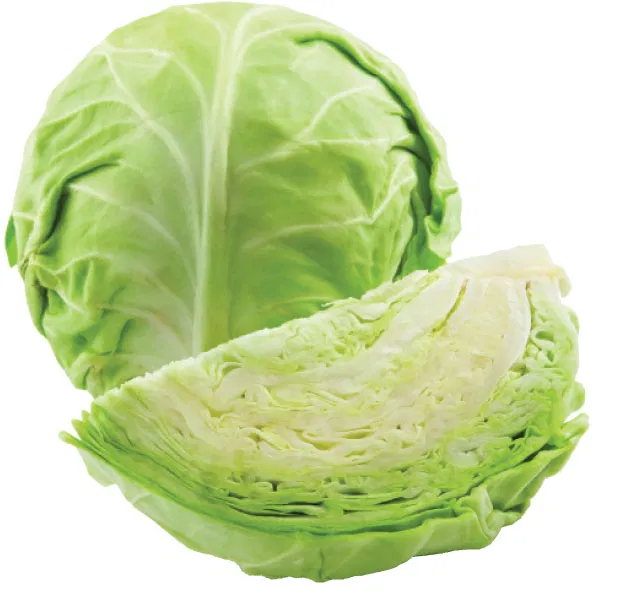 مَـلـفـوف
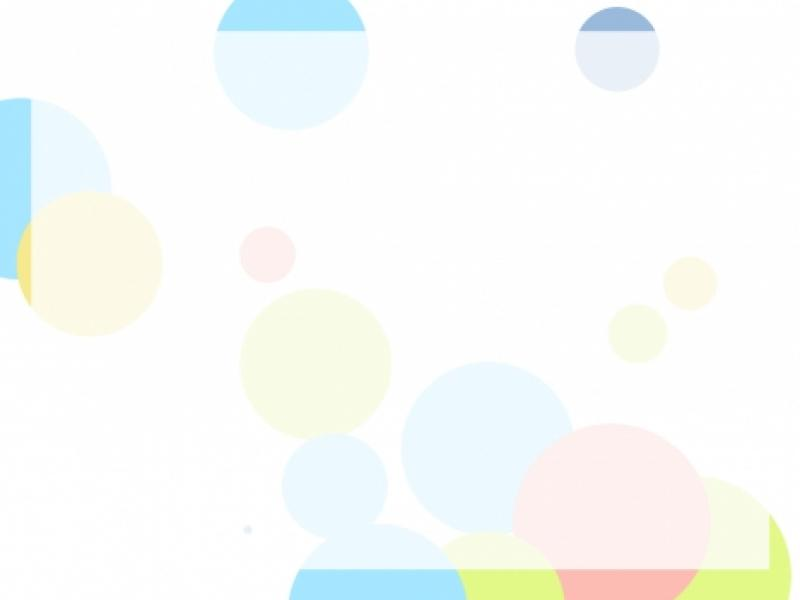 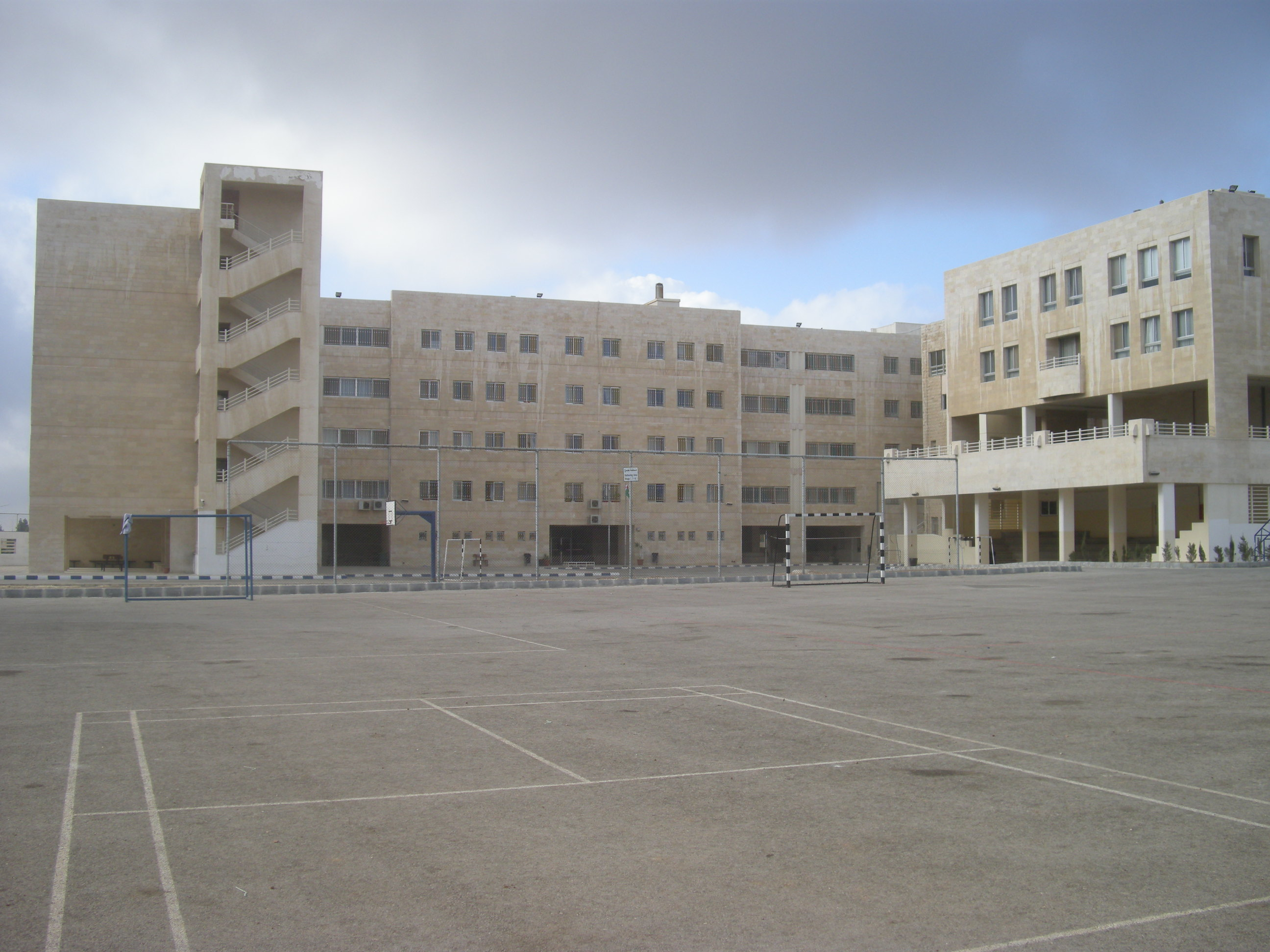 مَـدرسة
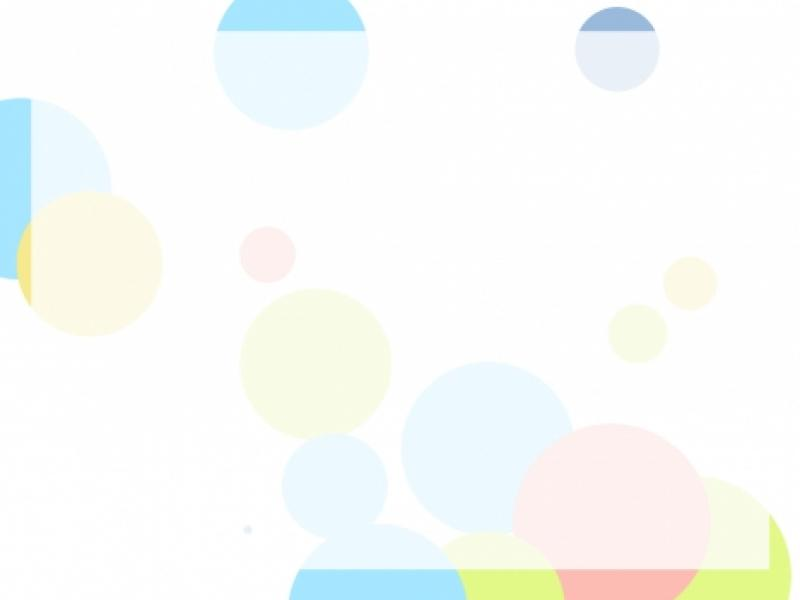 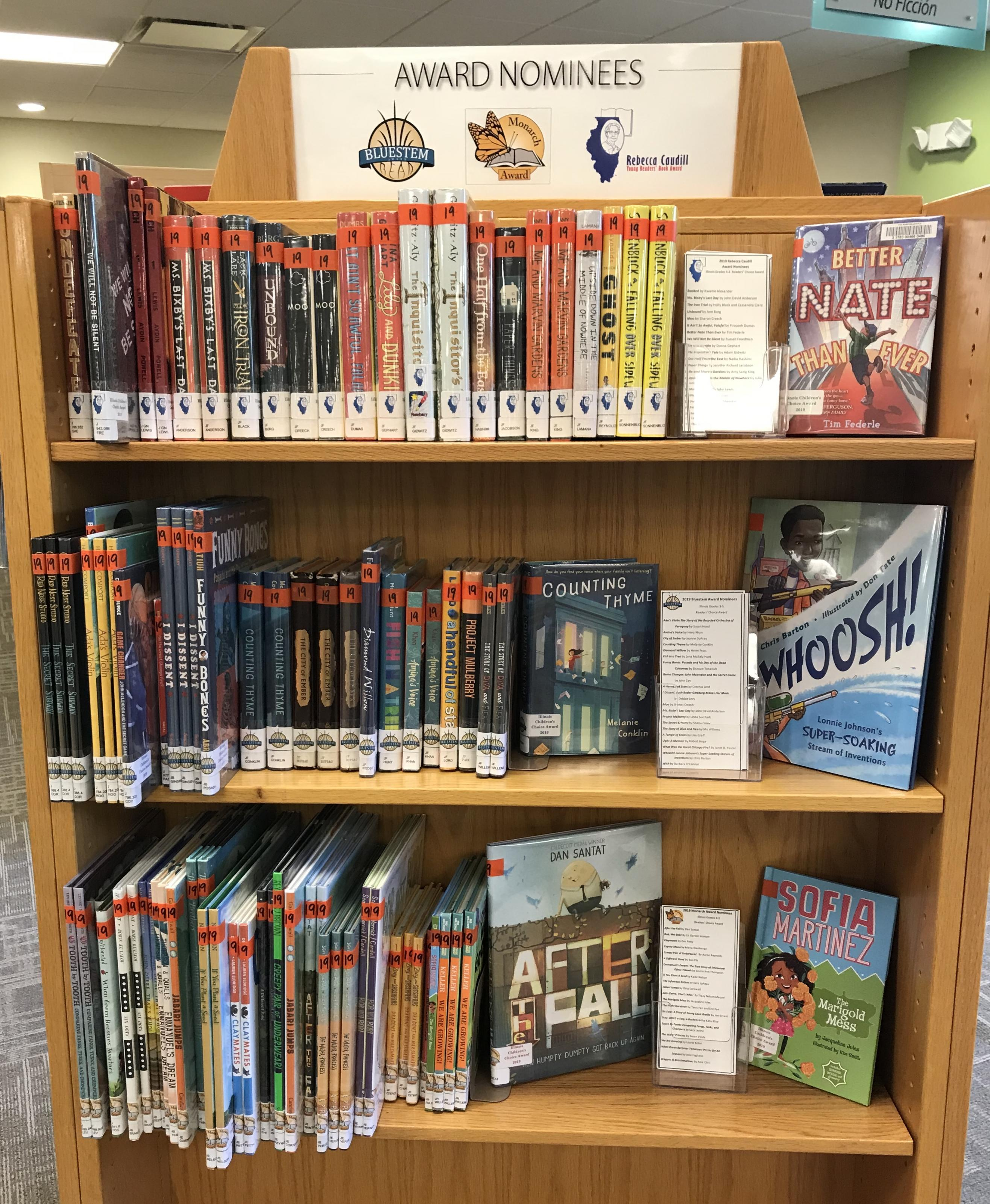 مَـكـتـبـة
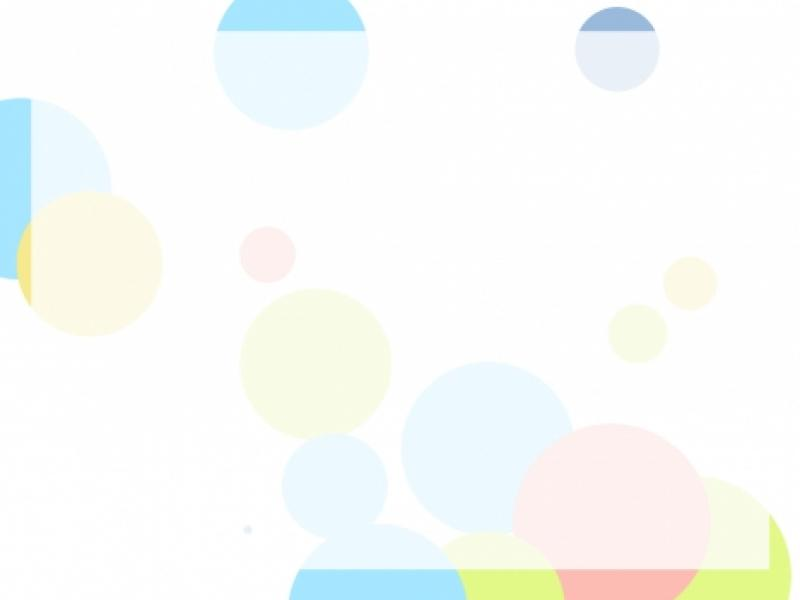 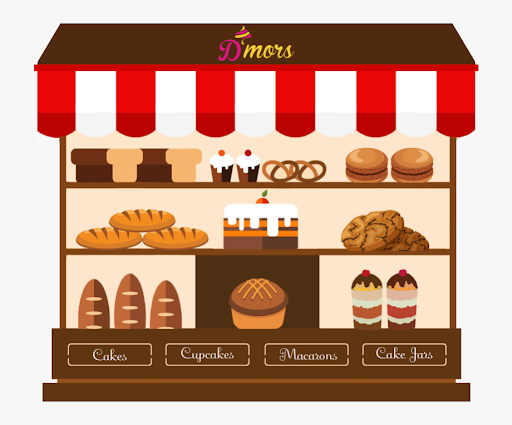 مَـخـبـز
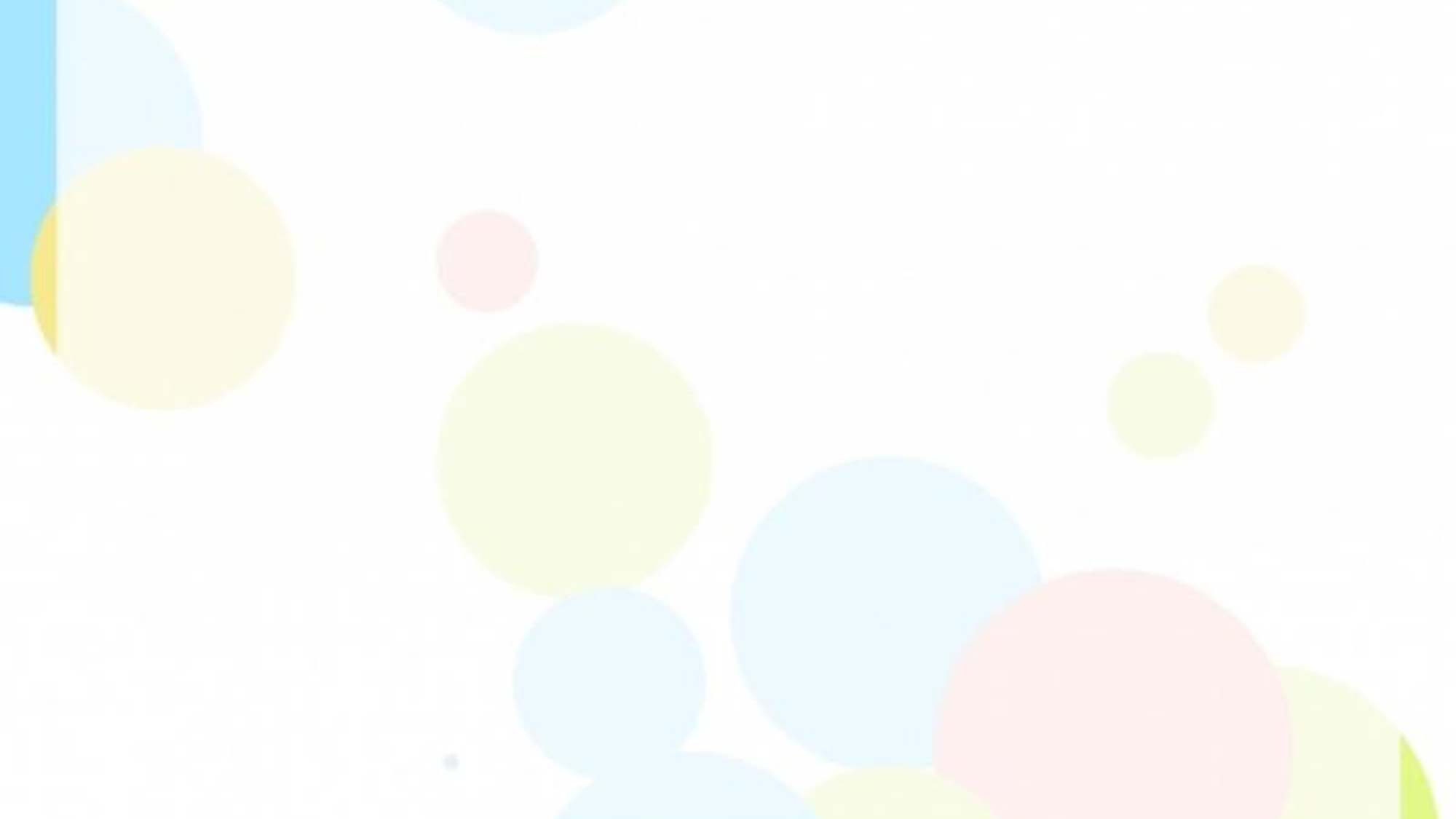 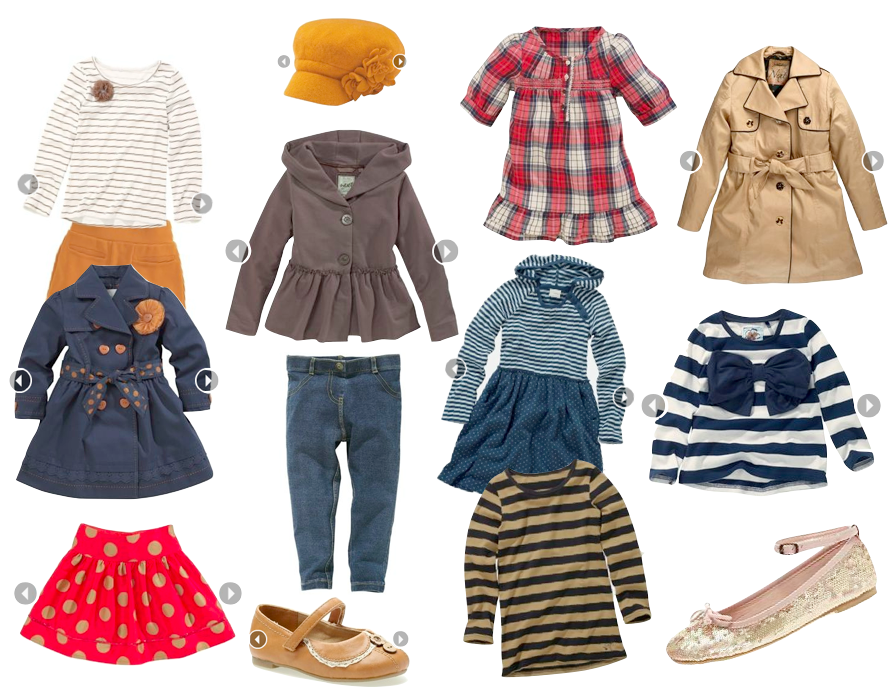 مَـلابـس
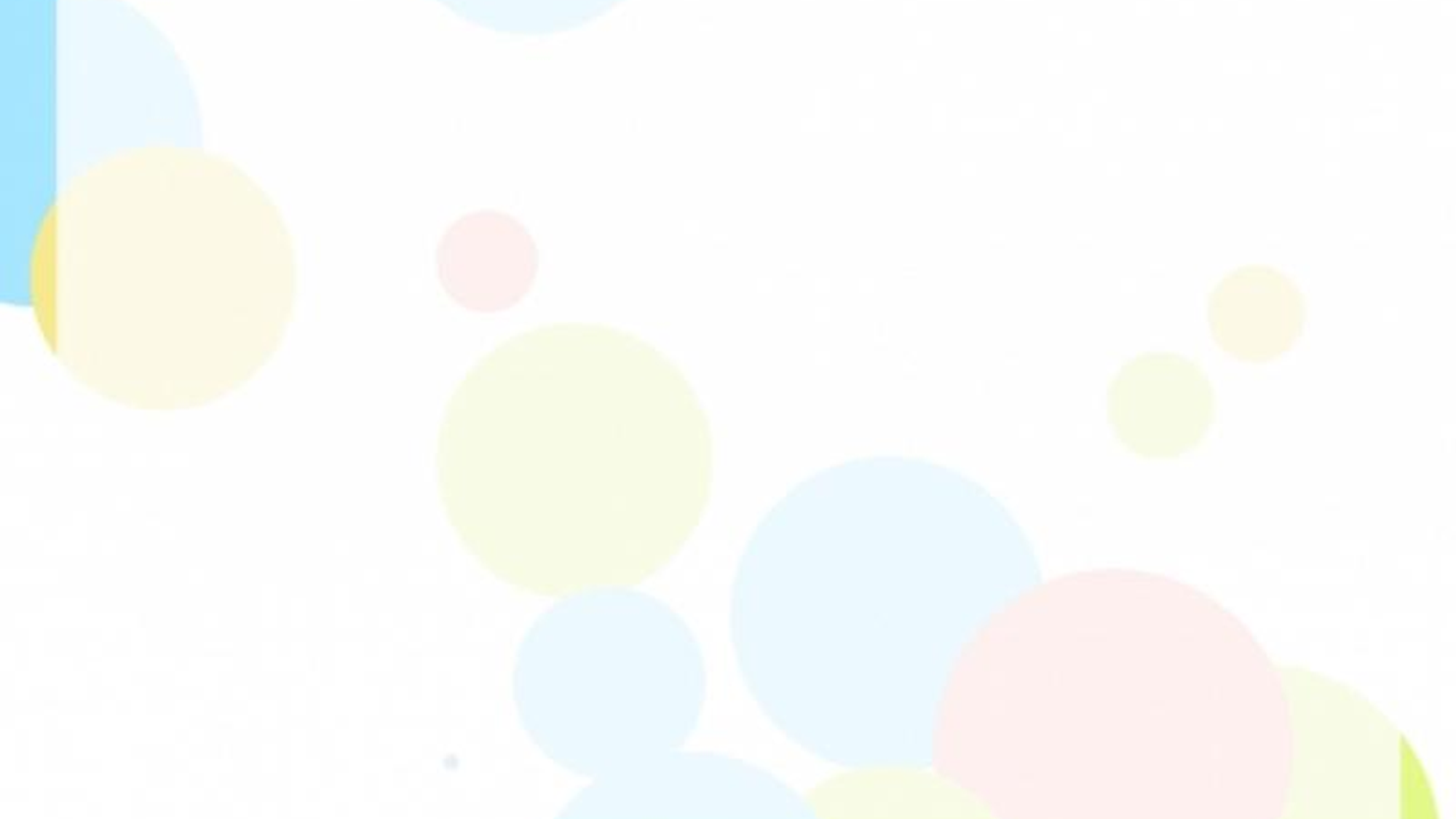 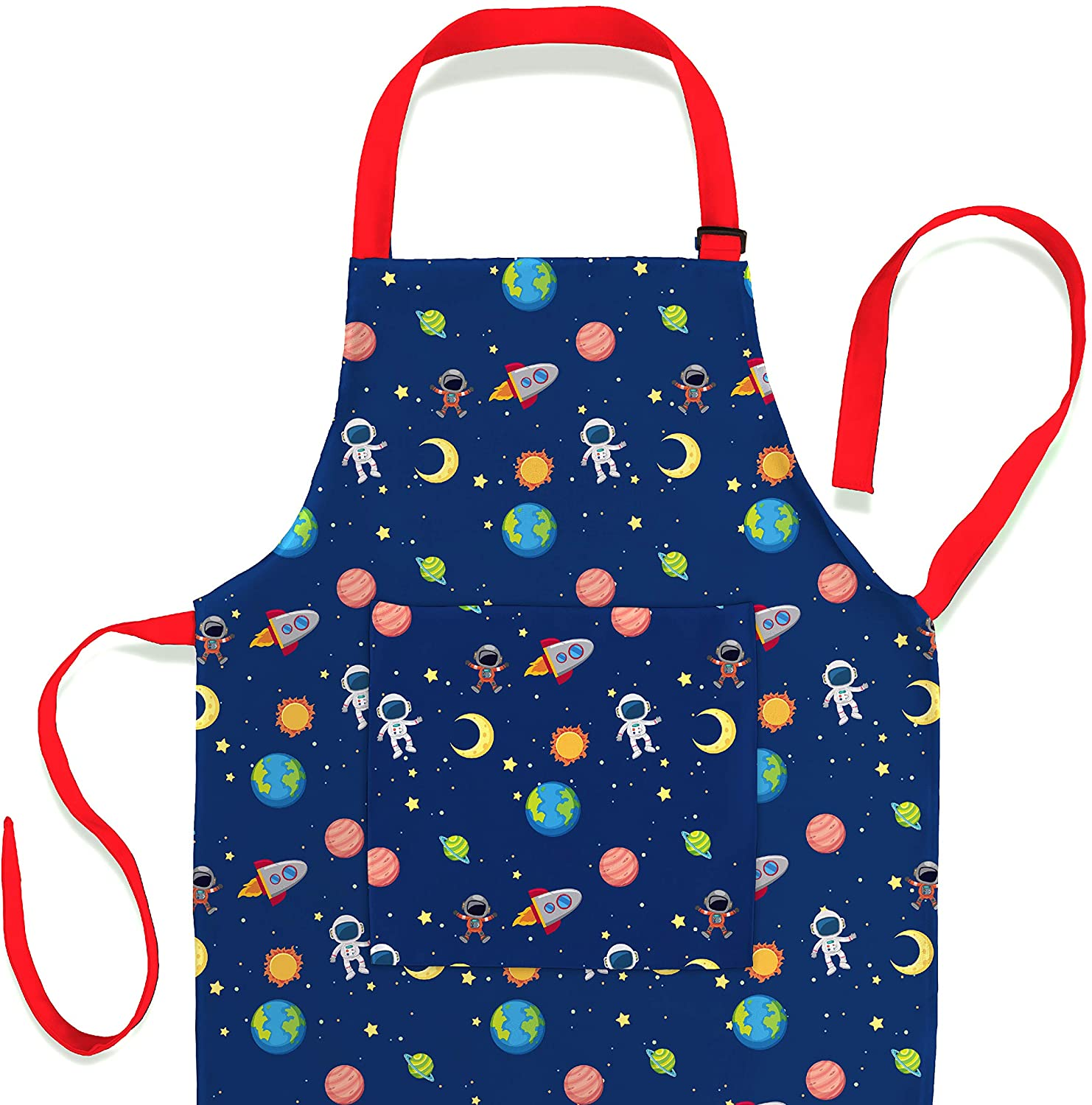 مَـريول
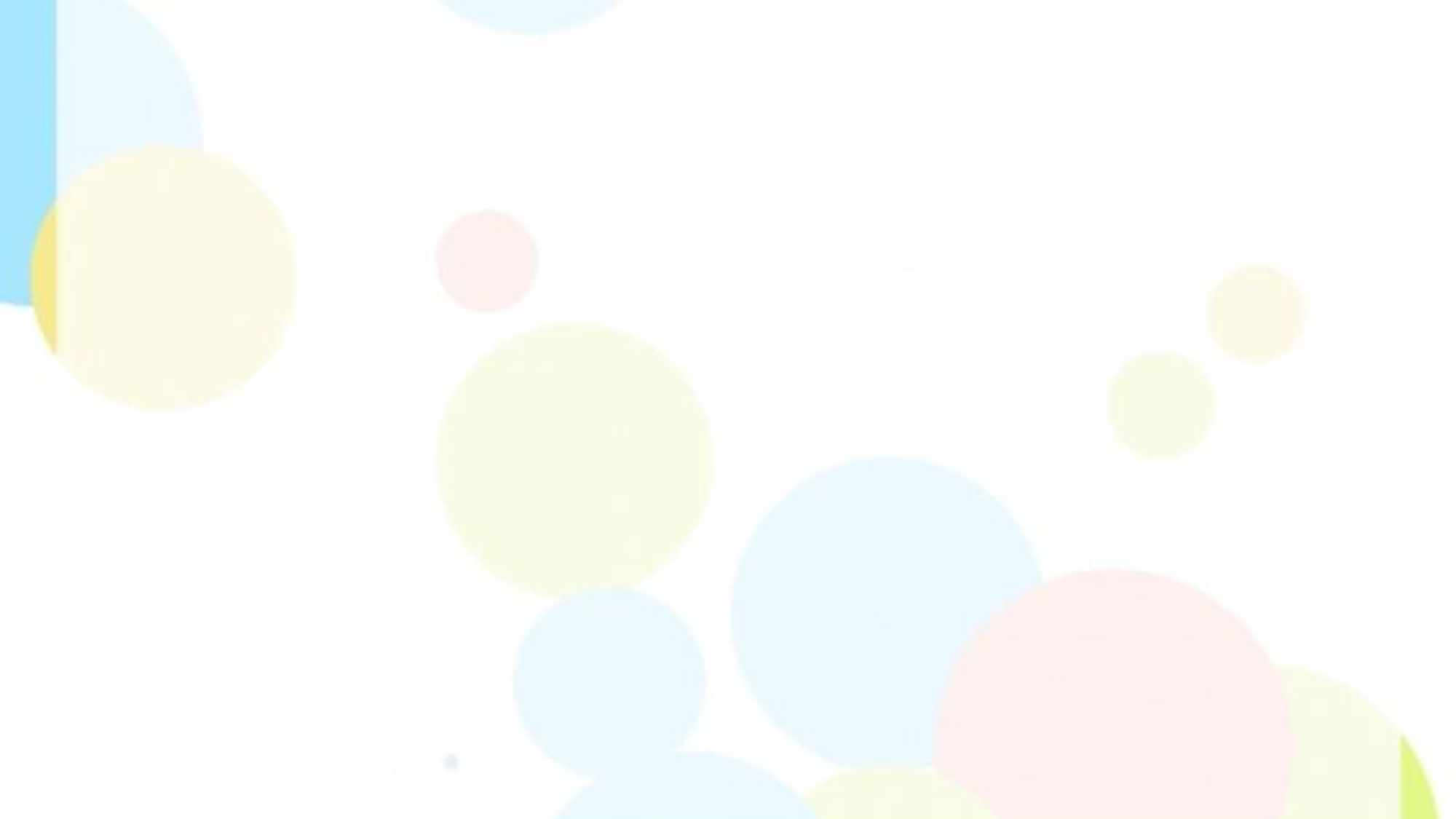 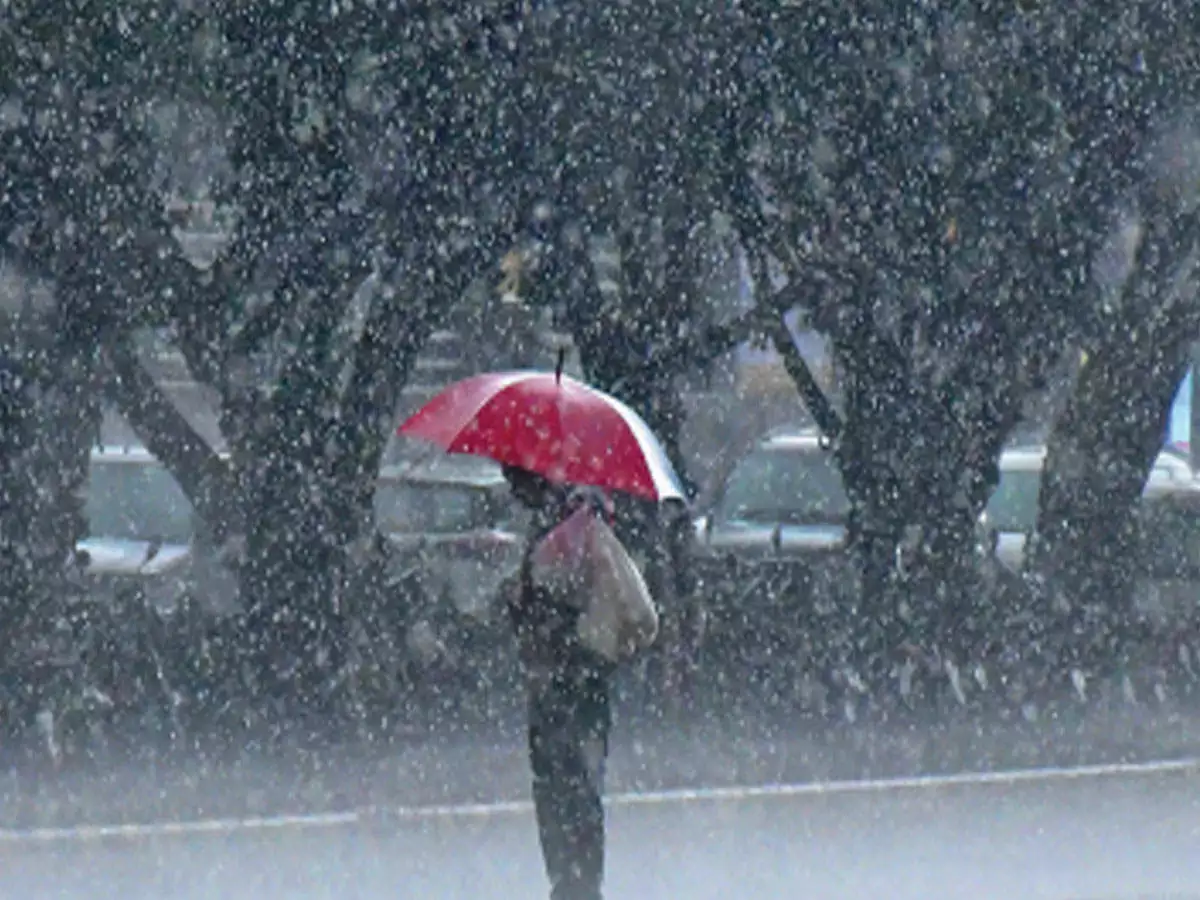 مَـطـر
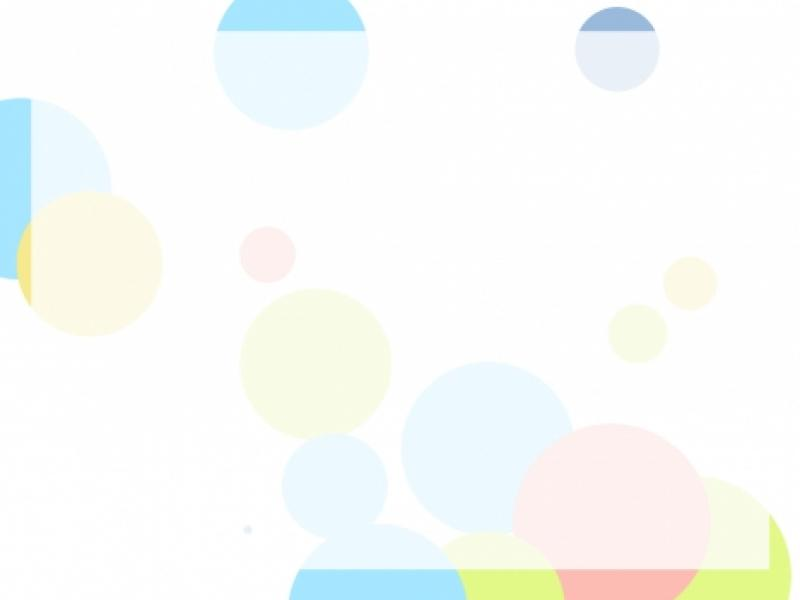 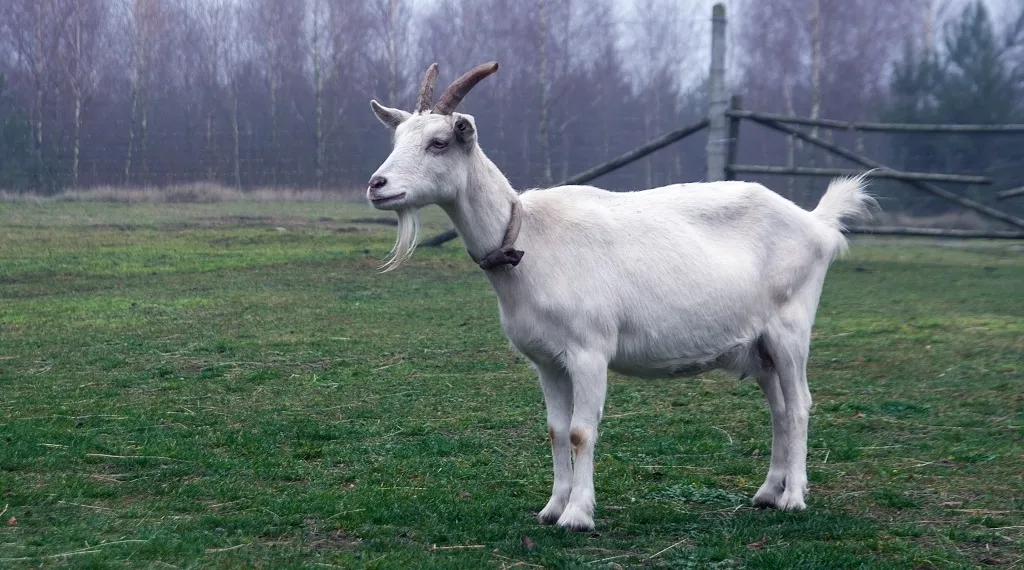 مـاعـز
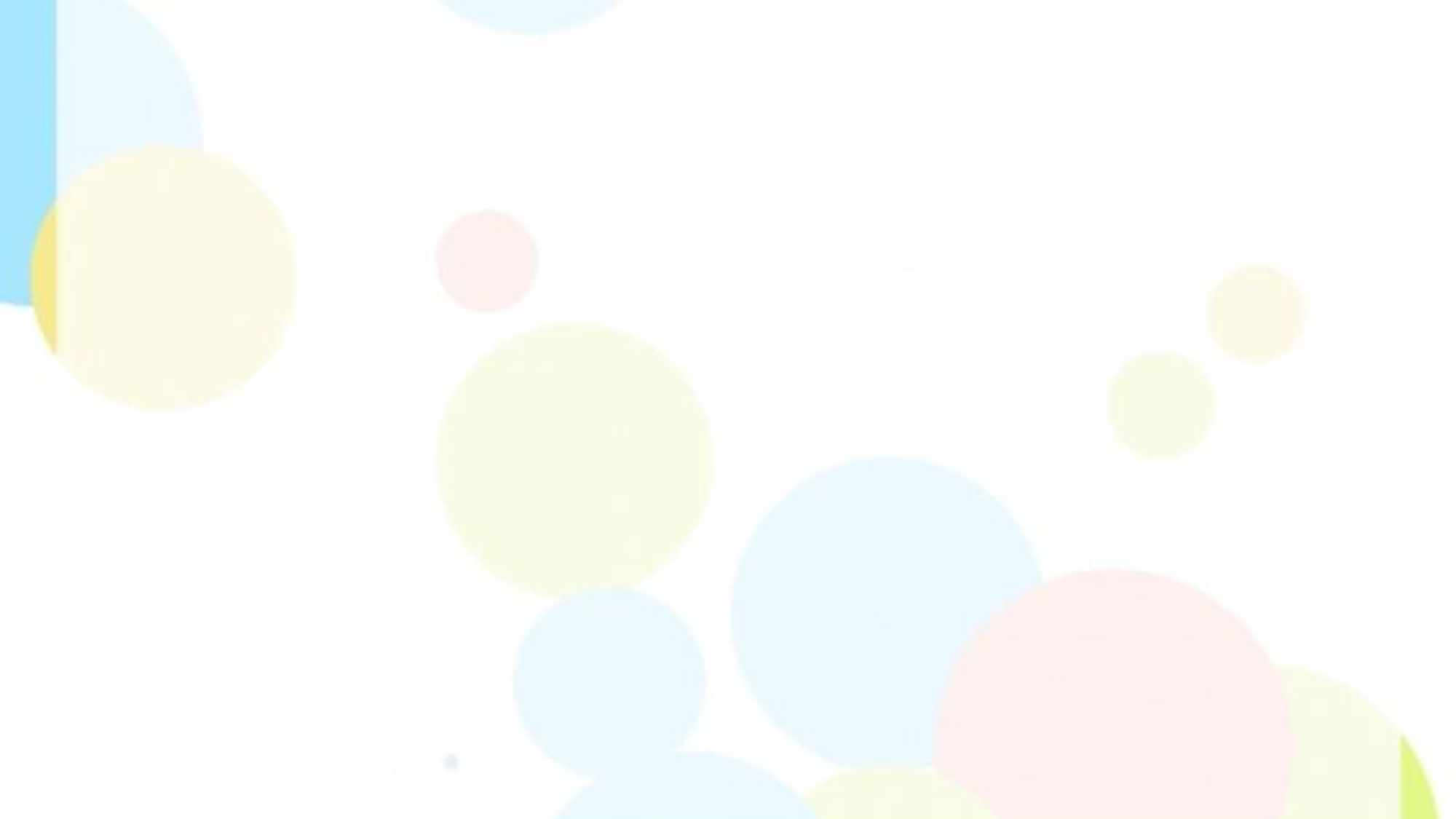 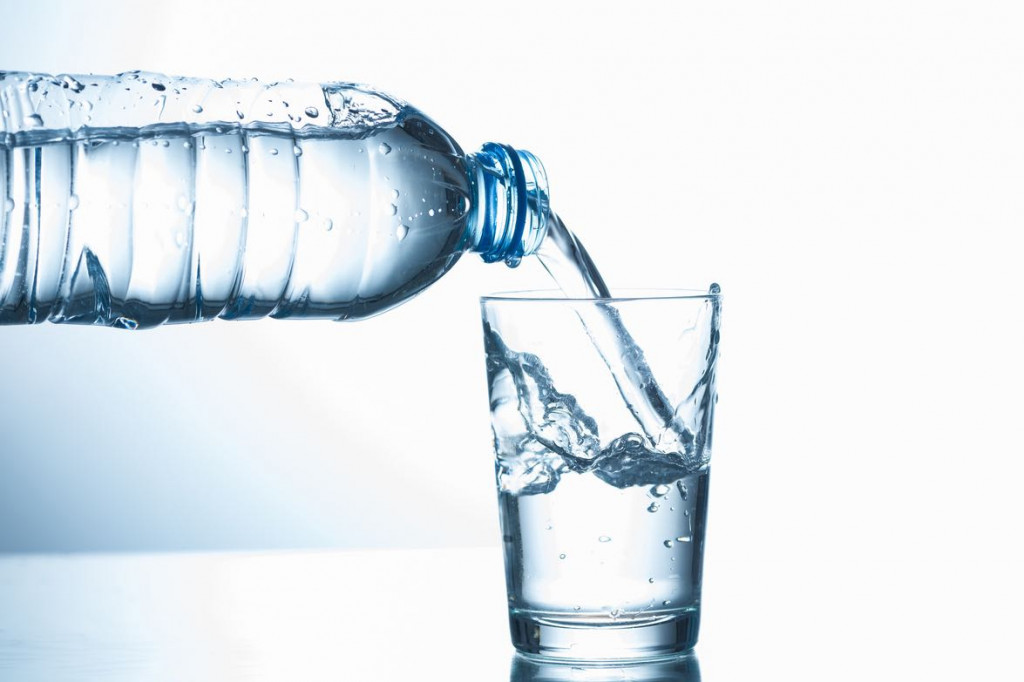 مـاء
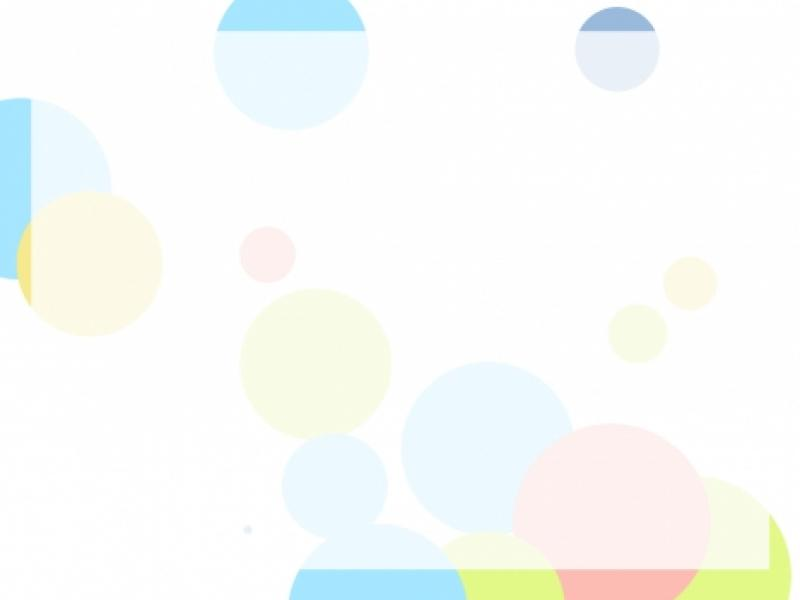 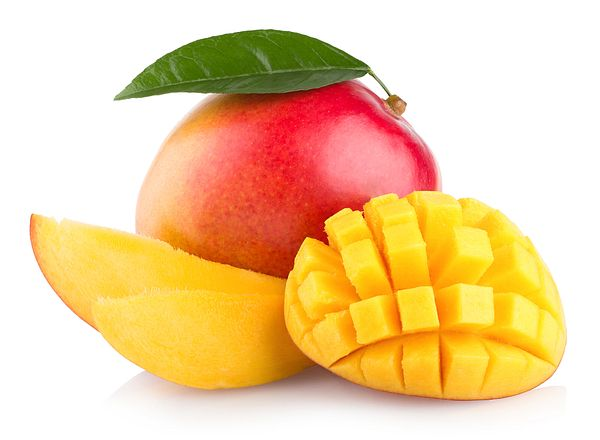 مـانـجـا
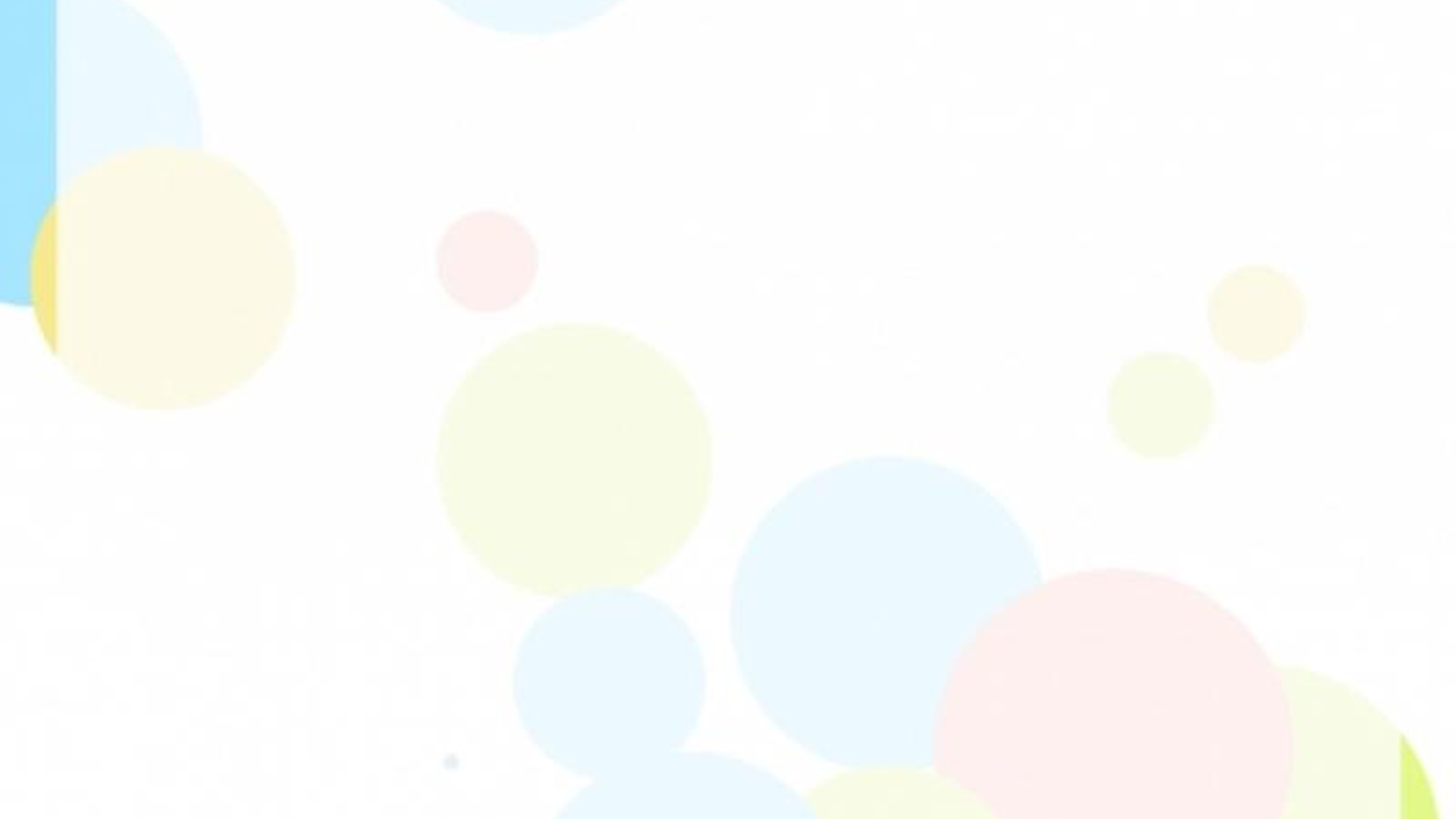 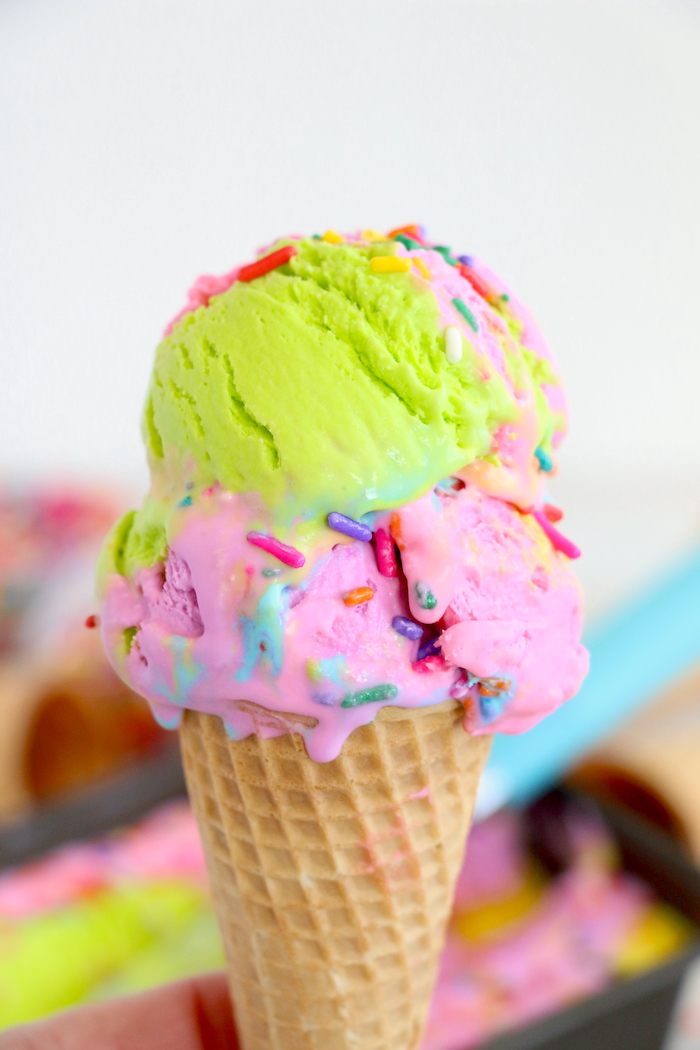 مُـثلجات
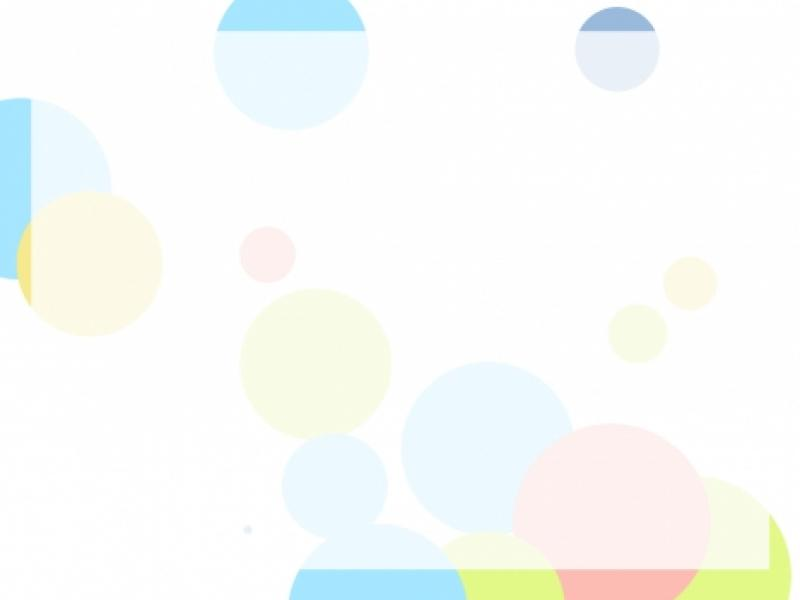 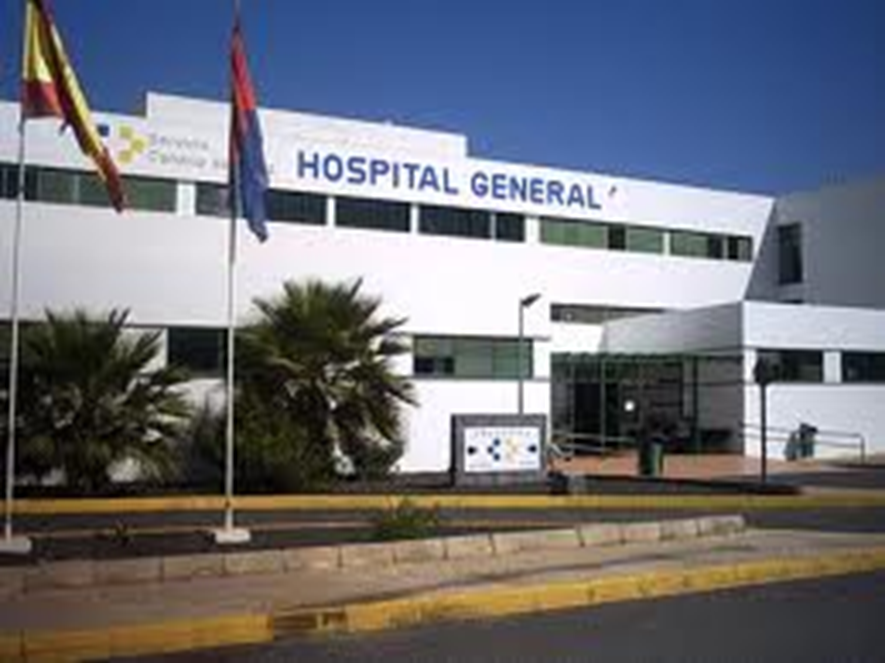 مُـستشفى
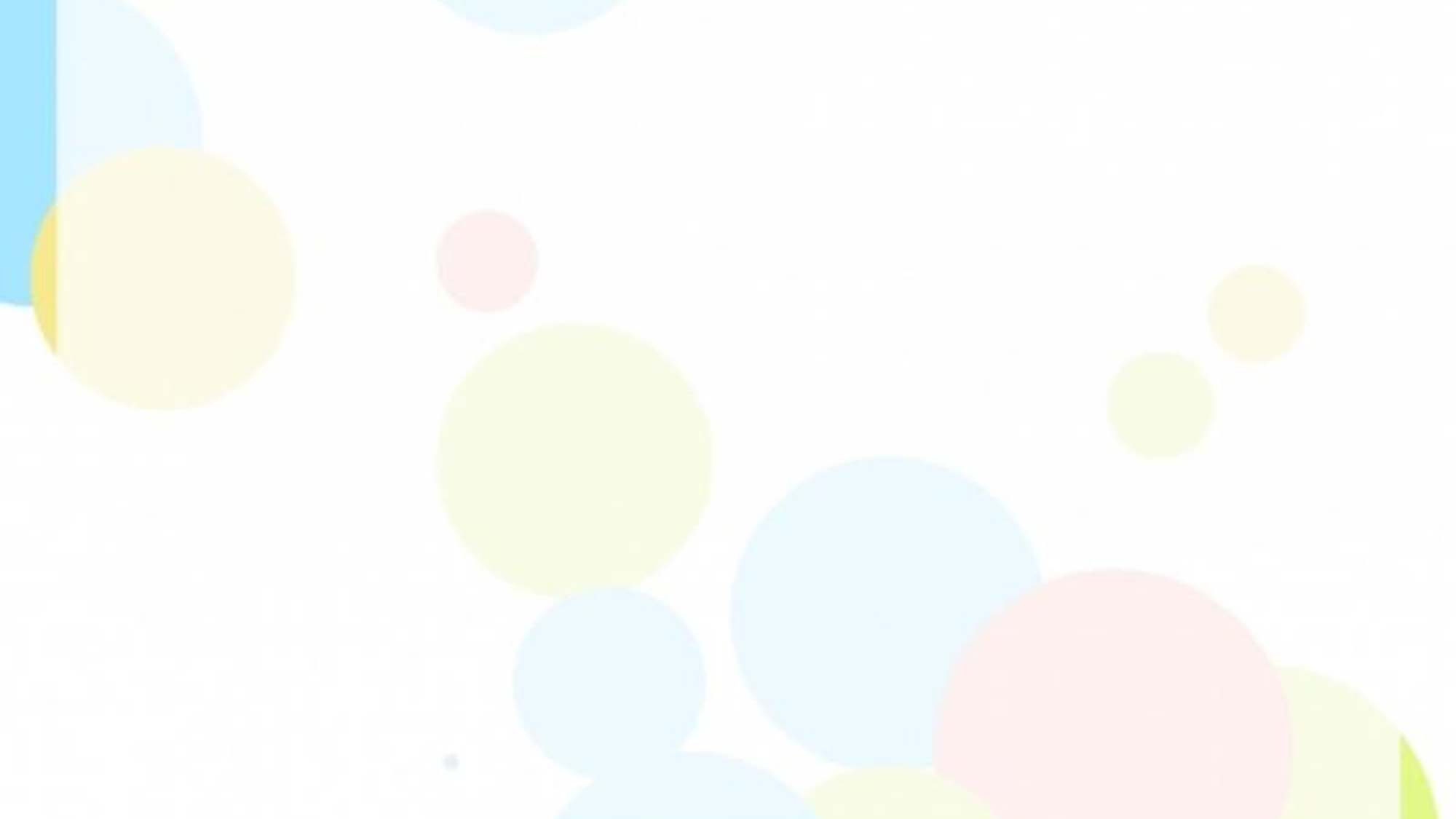 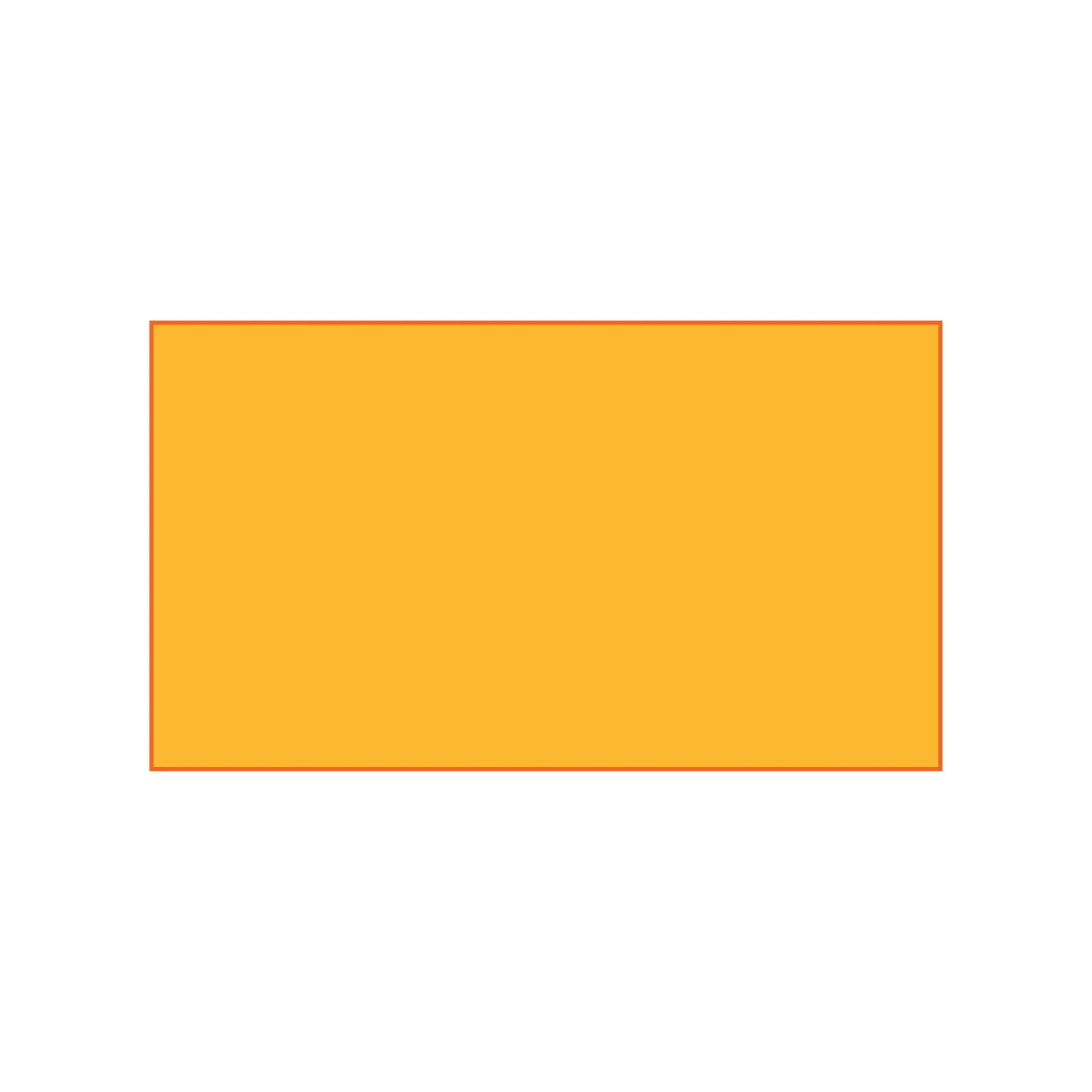 مُـسـتطيل
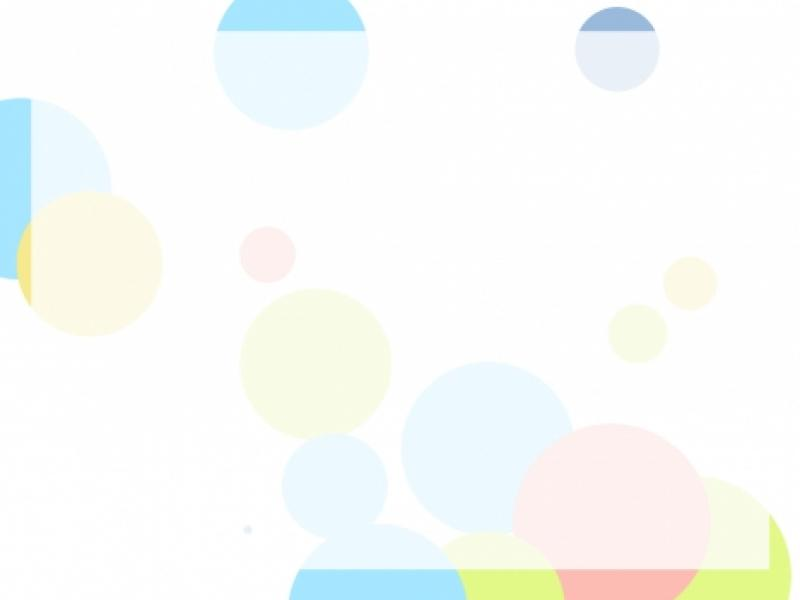 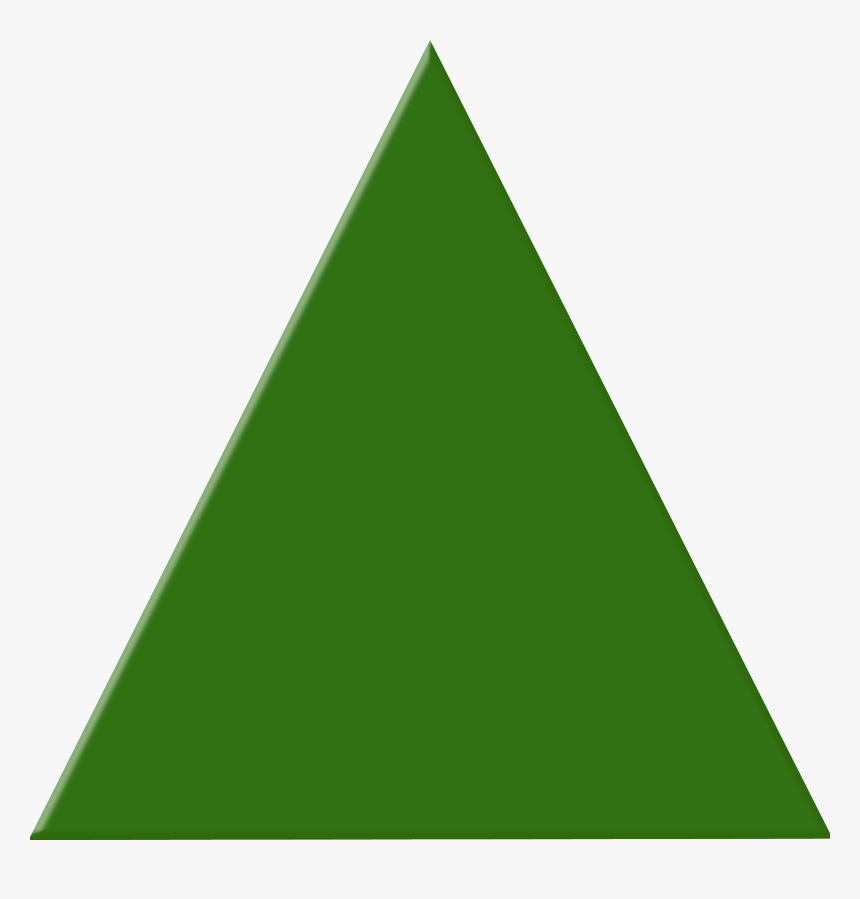 مُـثـلـث
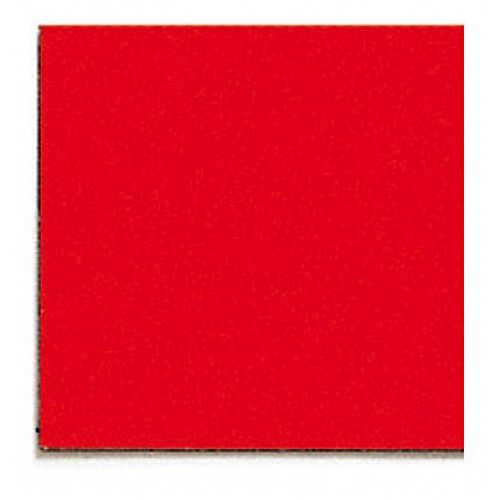 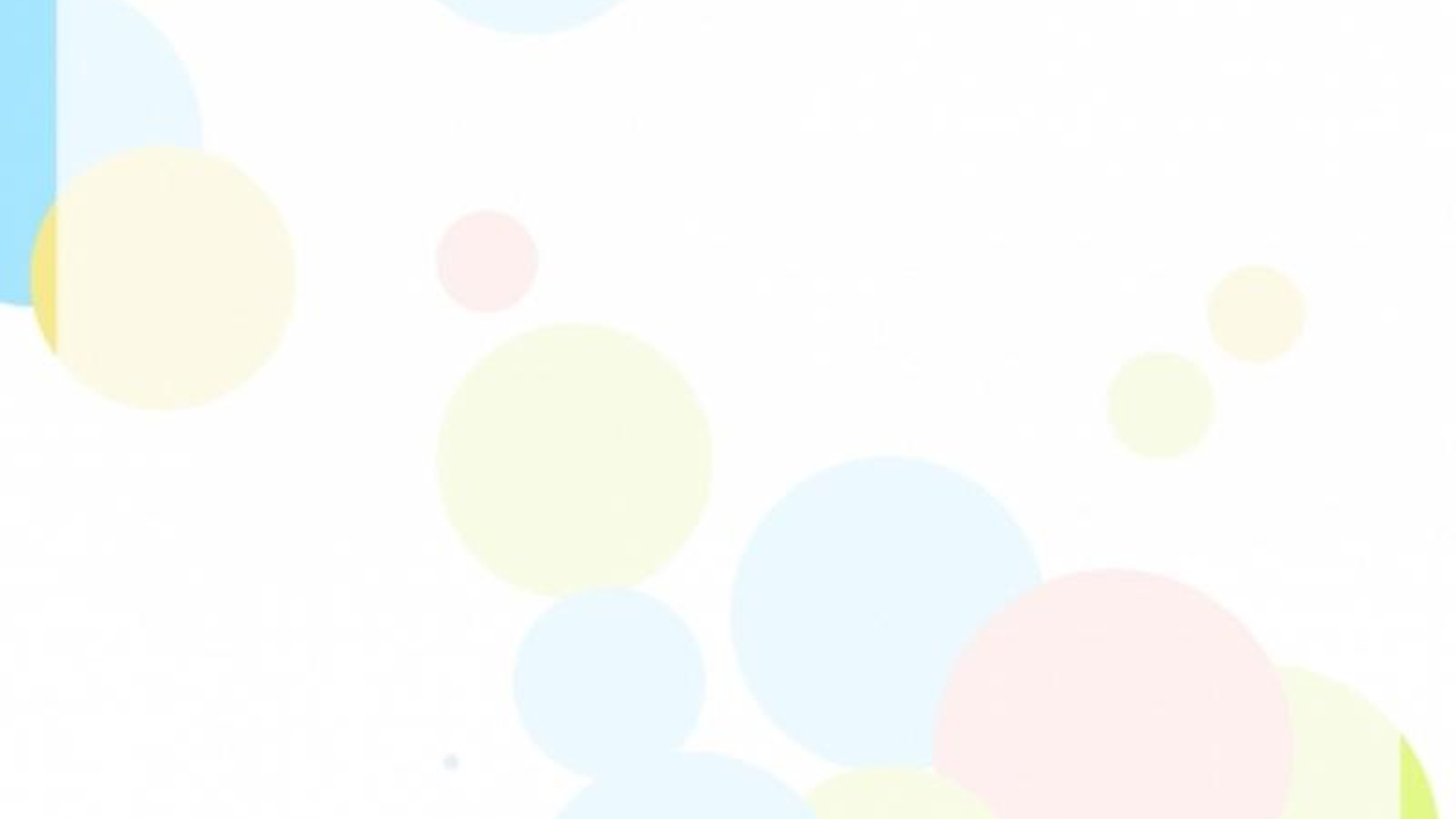 مُـربـع
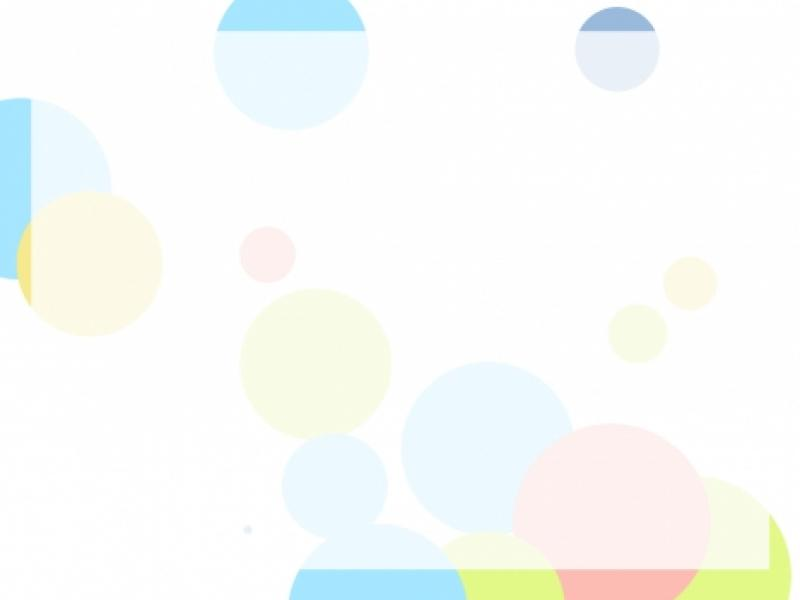 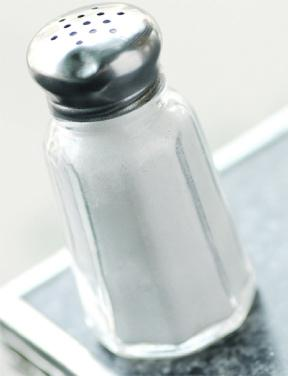 مِـلـح
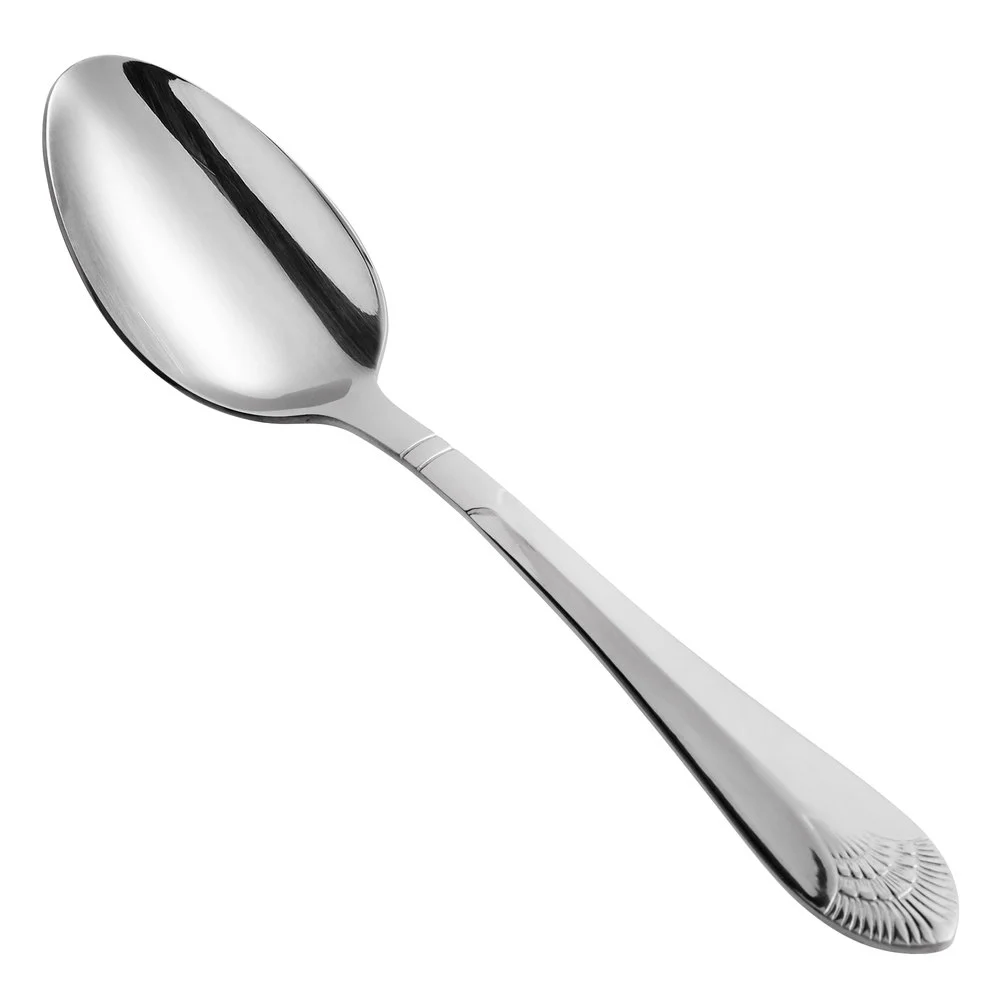 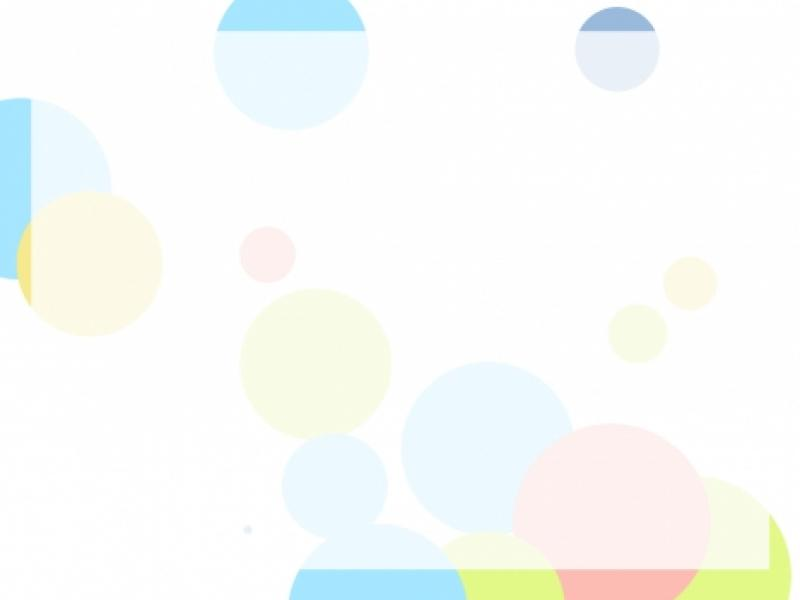 مِـلـعـقـة
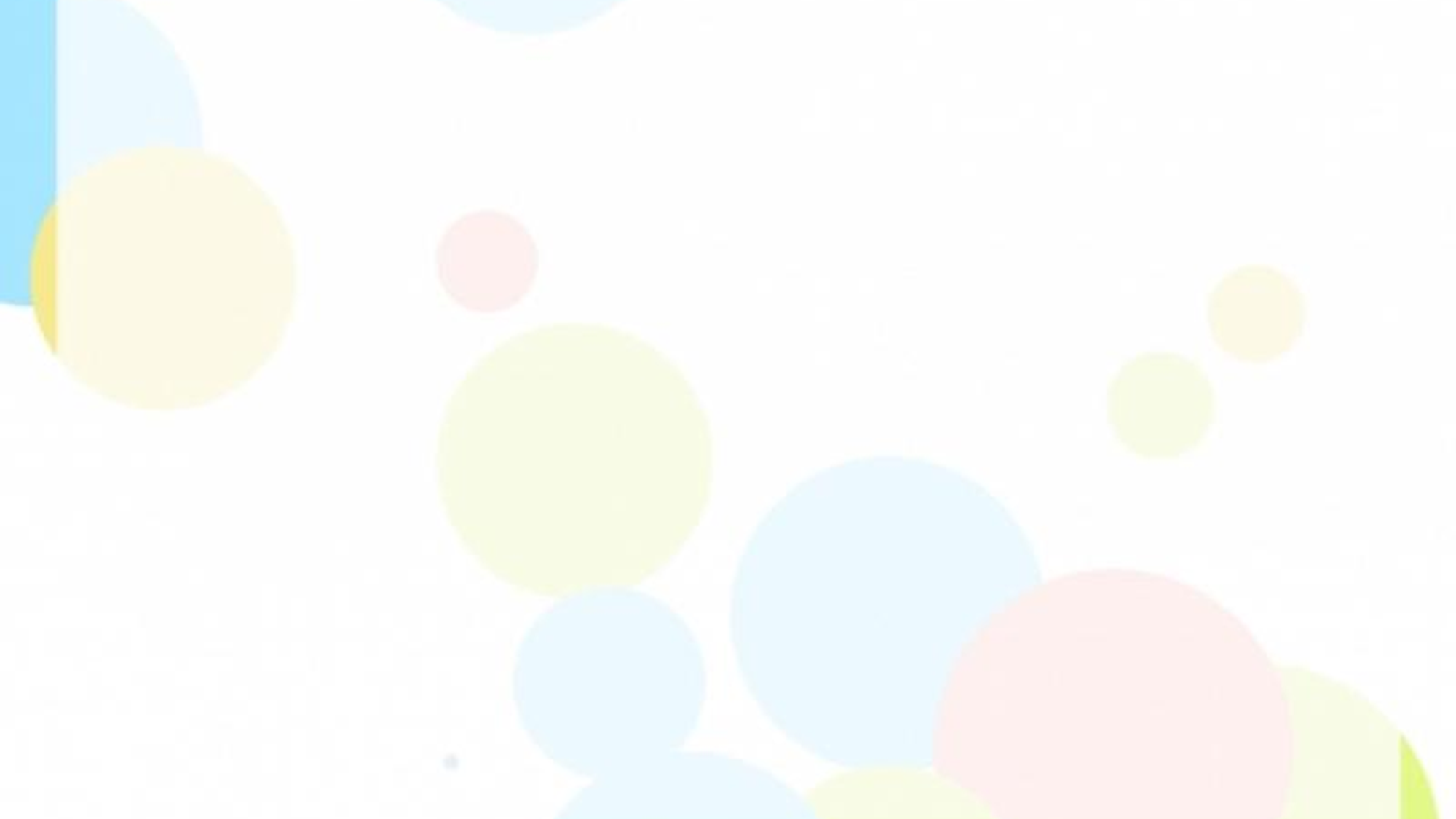 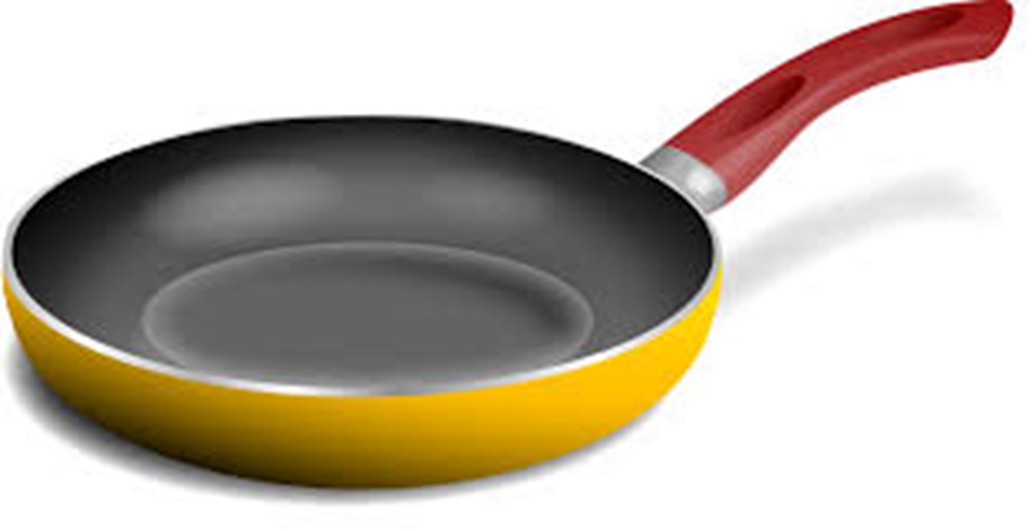 مِـقـلاة
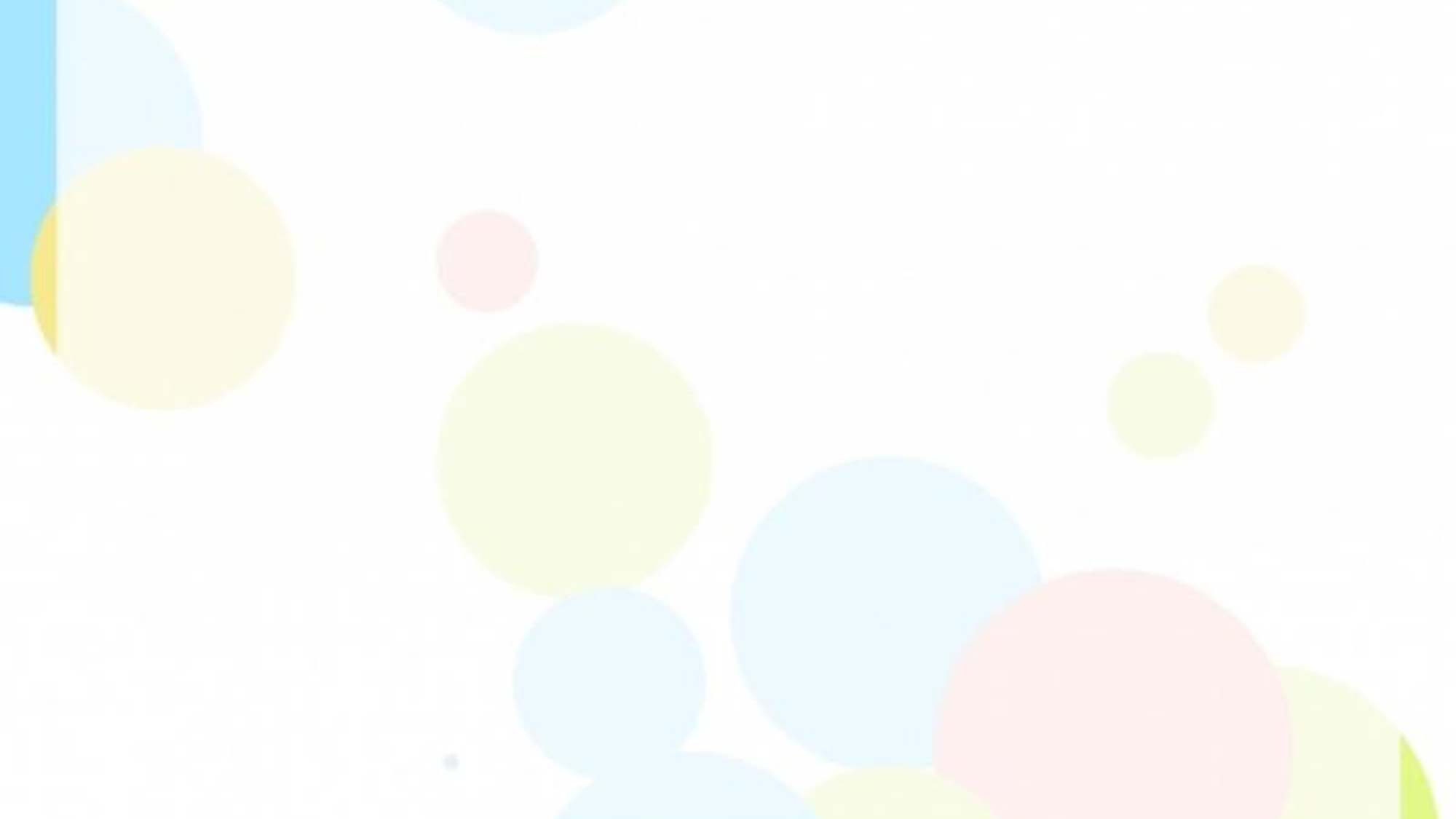 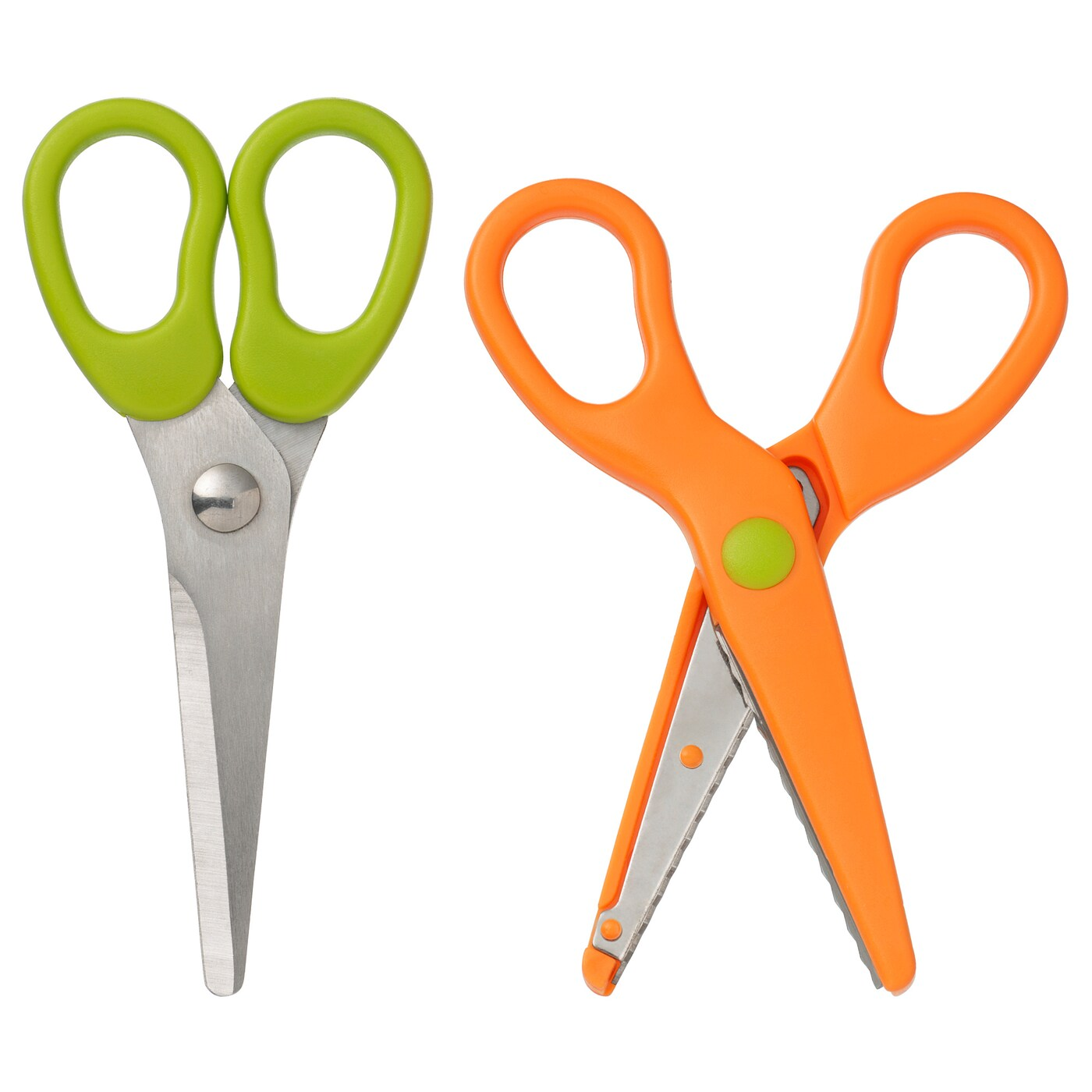 مِـقـص
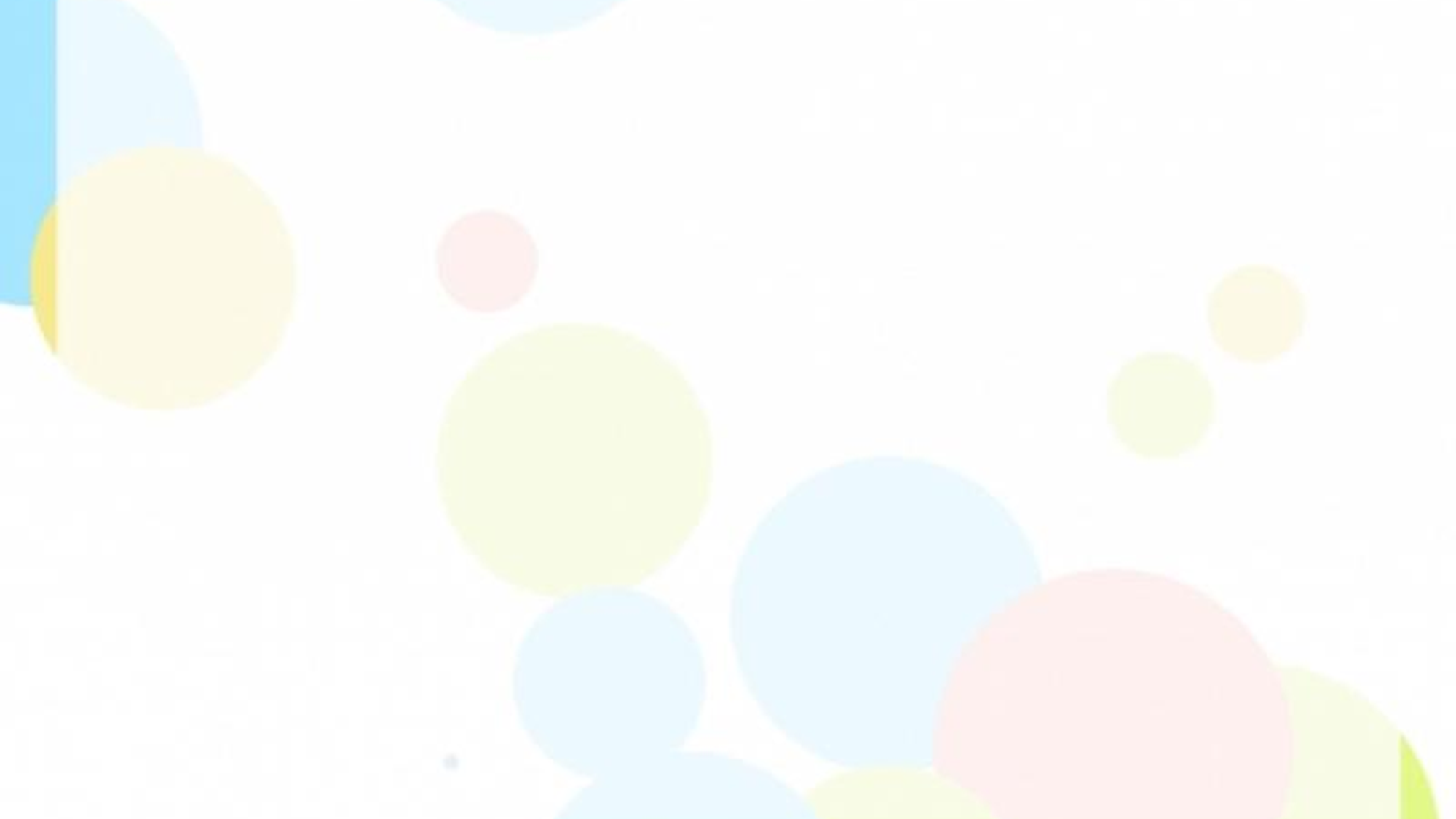 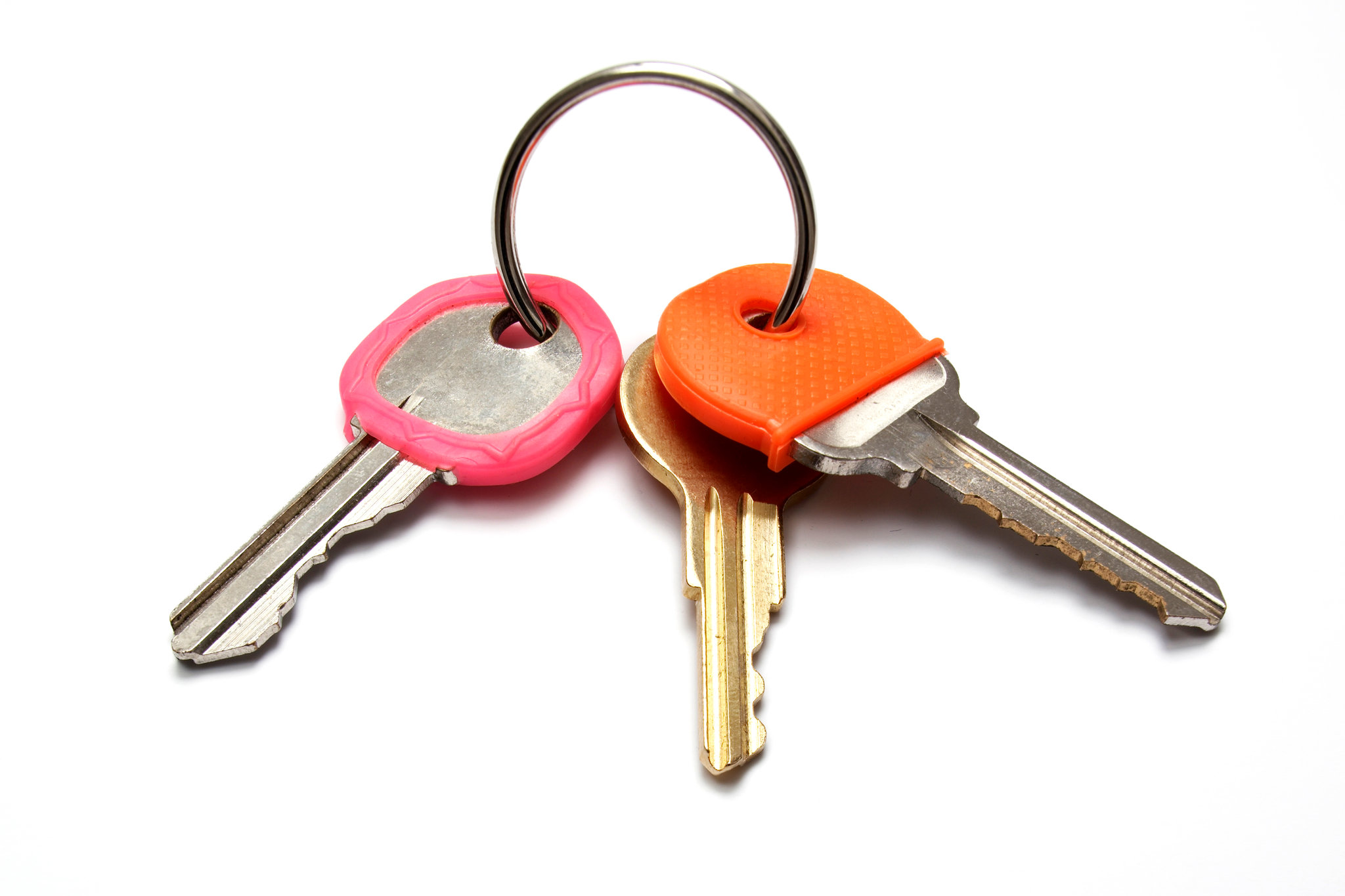 مِـفـتاح
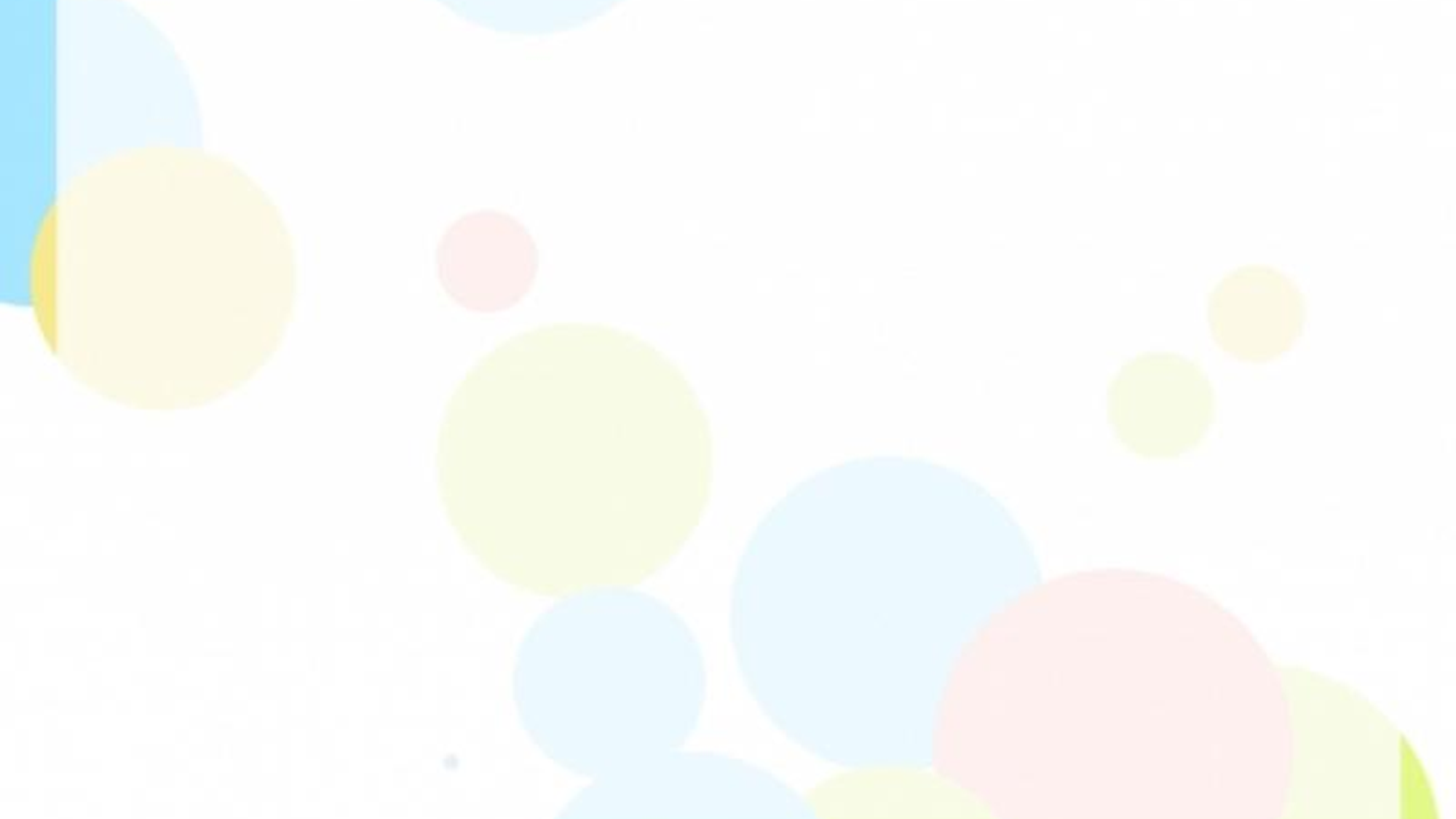 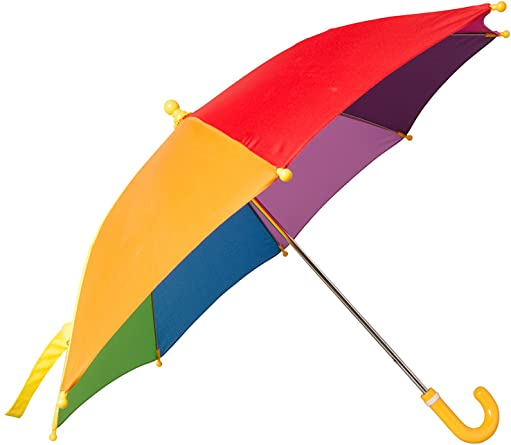 مِـظلة